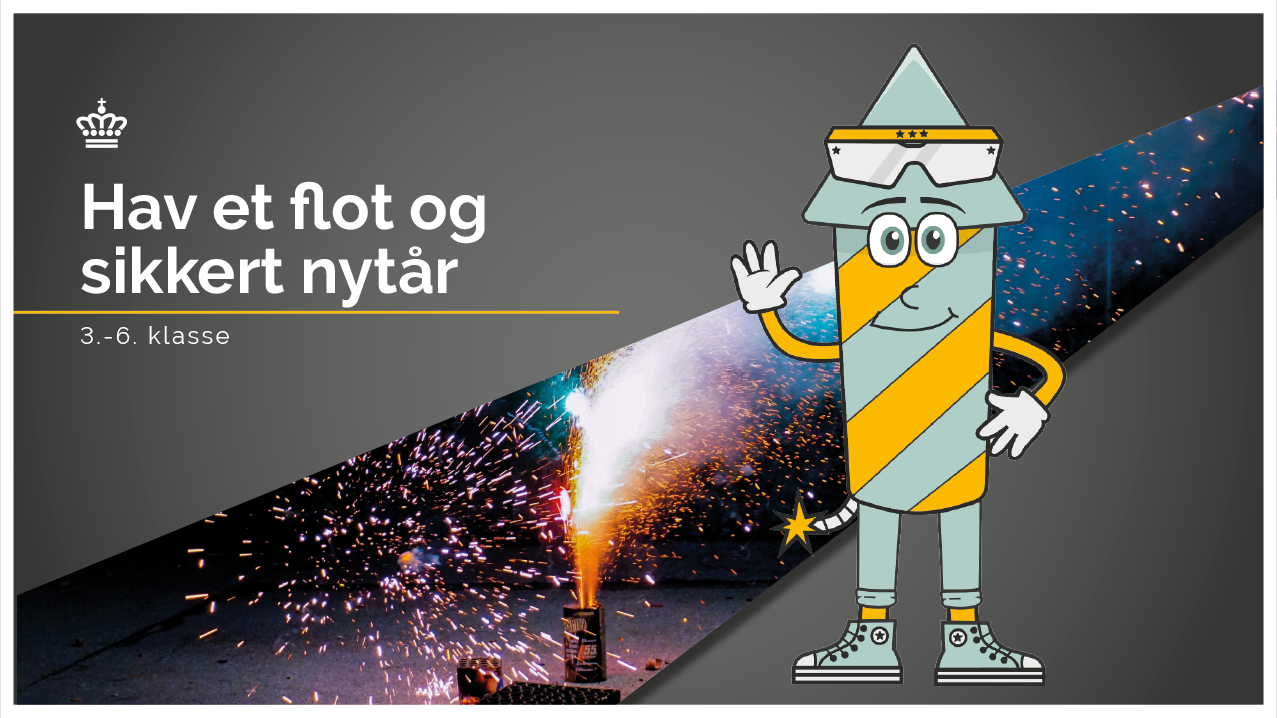 Sikkerhedsstyrelsen 2020
Sikkerhedsstyrelsen 2020
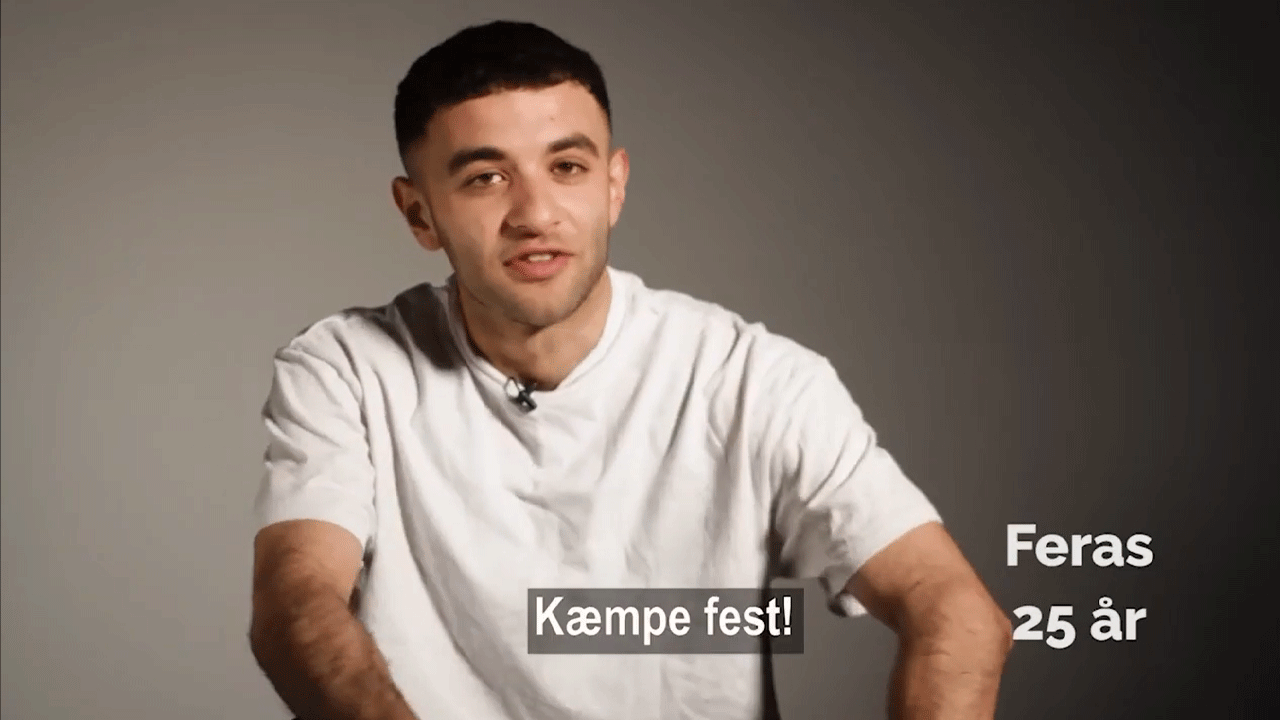 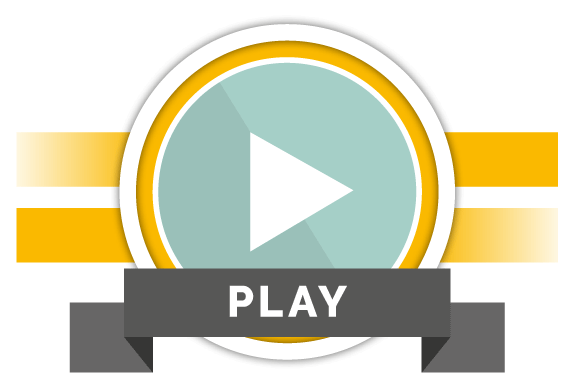 Sikkerhedsstyrelsen 2020
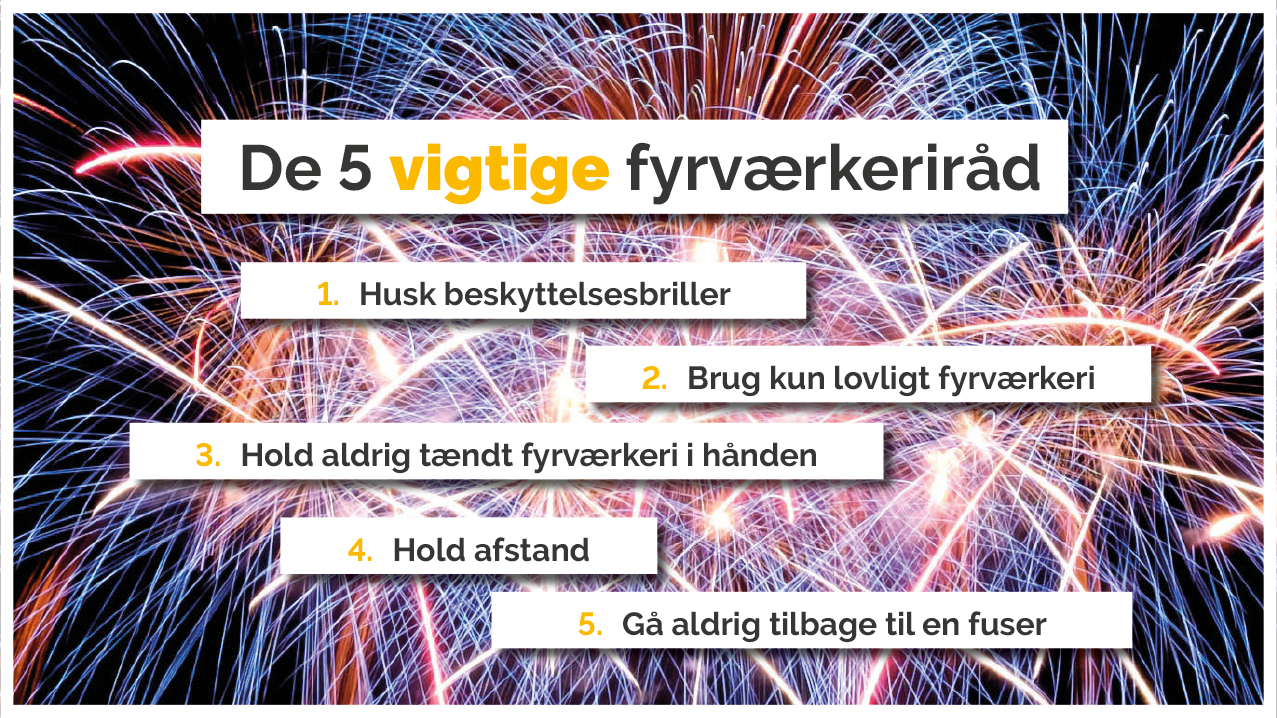 Sikkerhedsstyrelsen 2020
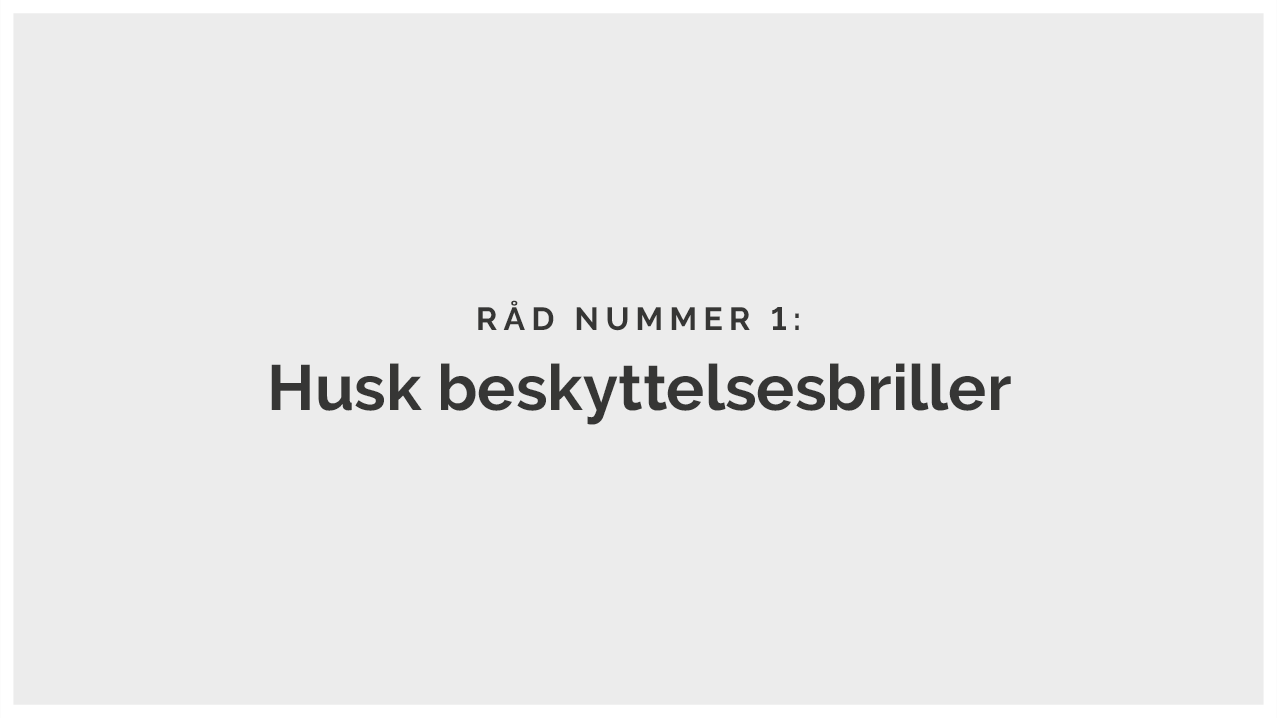 Sikkerhedsstyrelsen 2020
Sikkerhedsstyrelsen 2020
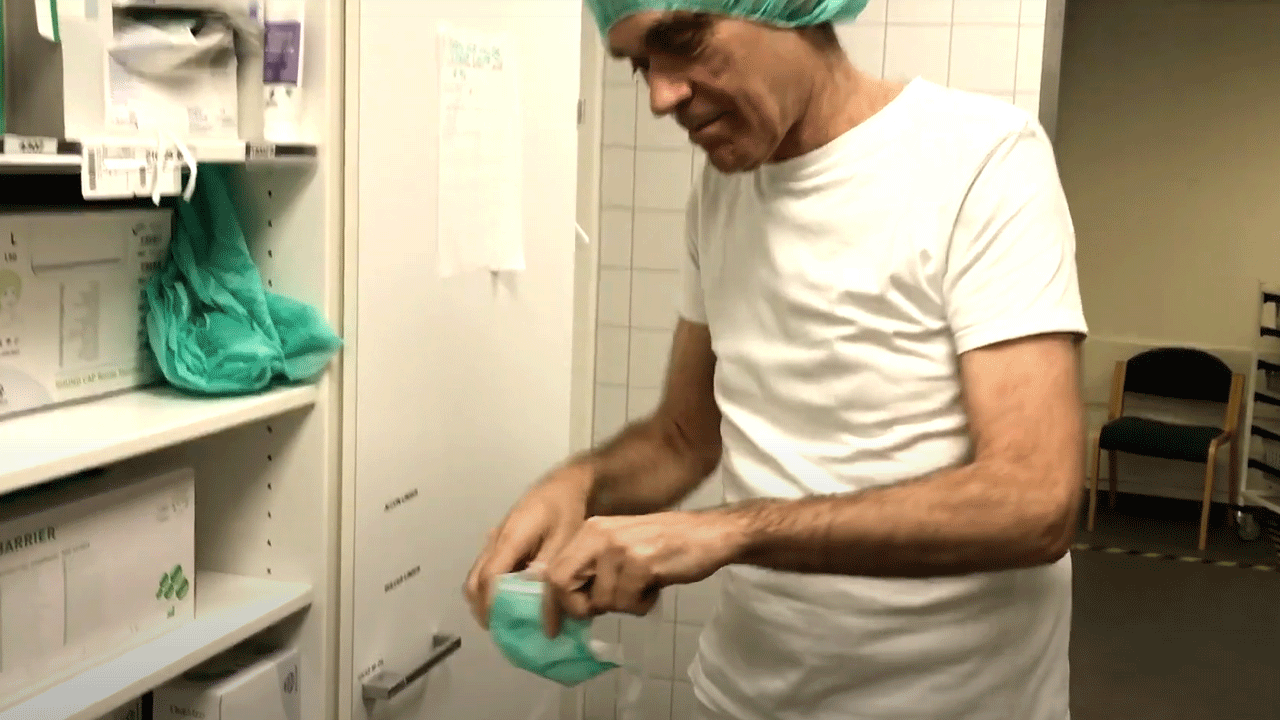 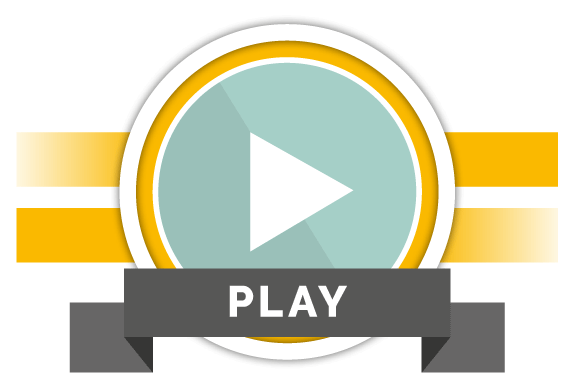 Sikkerhedsstyrelsen 2020
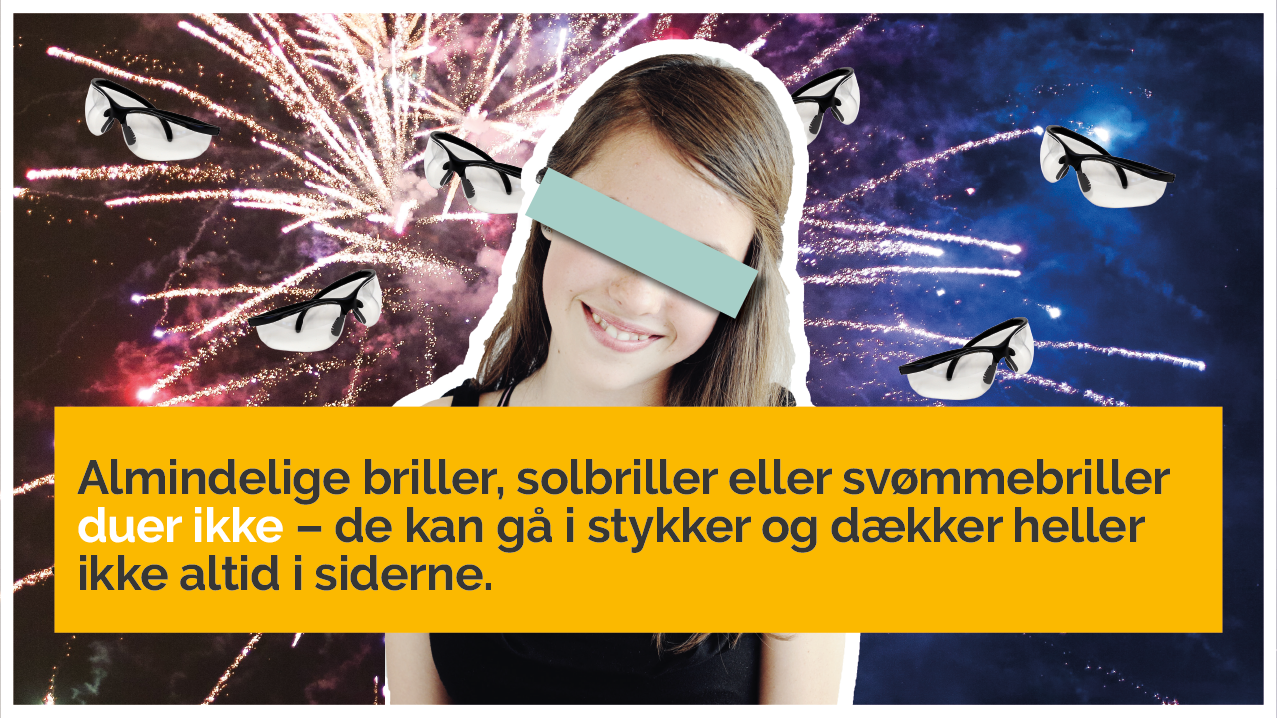 Sikkerhedsstyrelsen 2020
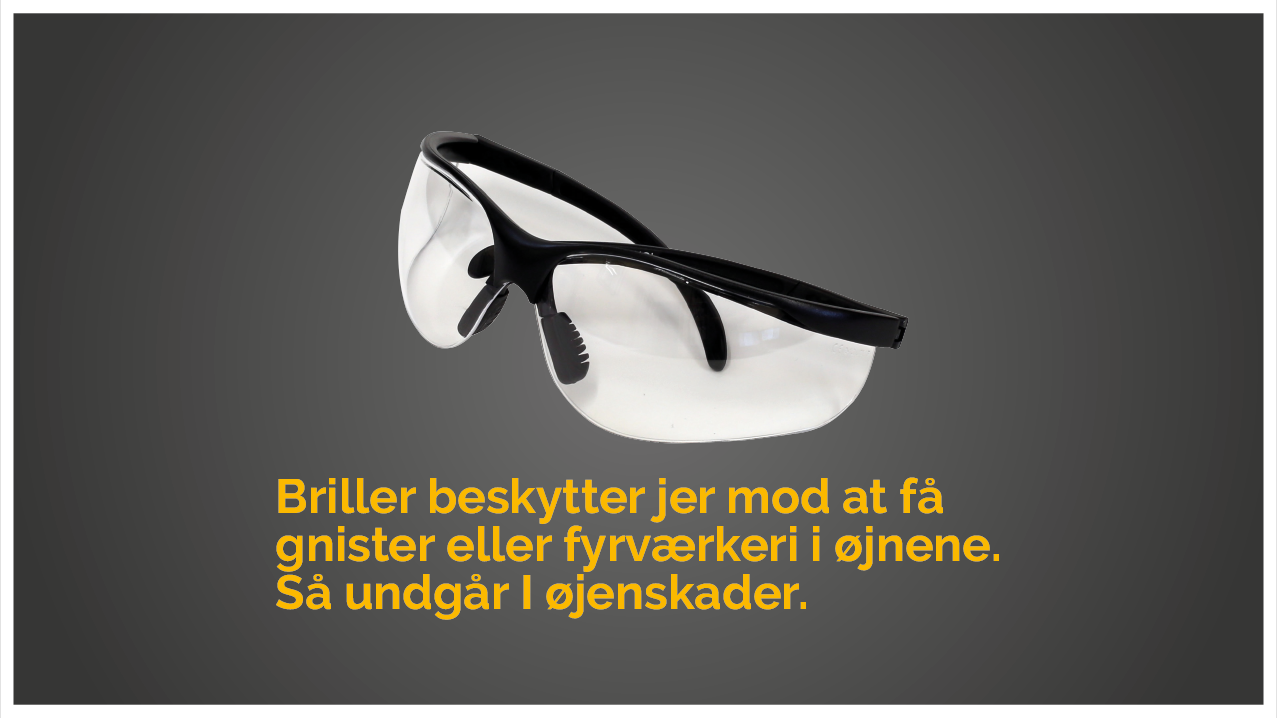 Sikkerhedsstyrelsen 2020
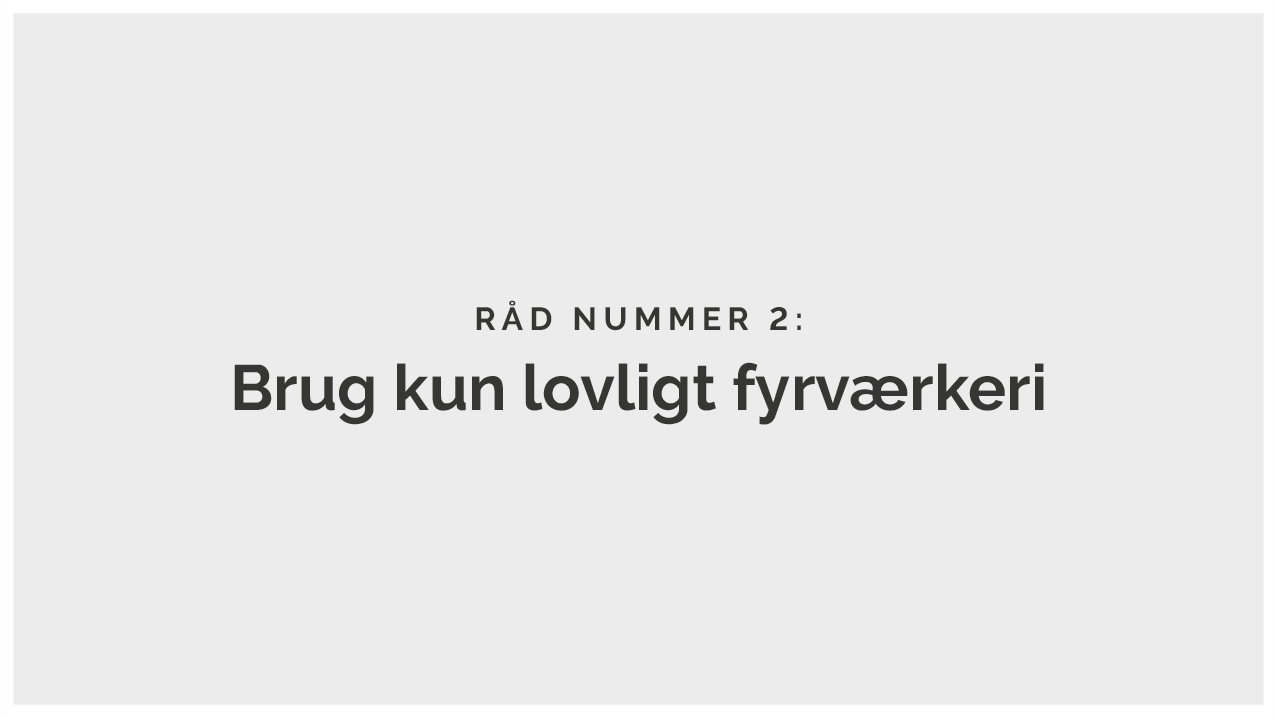 Sikkerhedsstyrelsen 2020
Sikkerhedsstyrelsen 2020
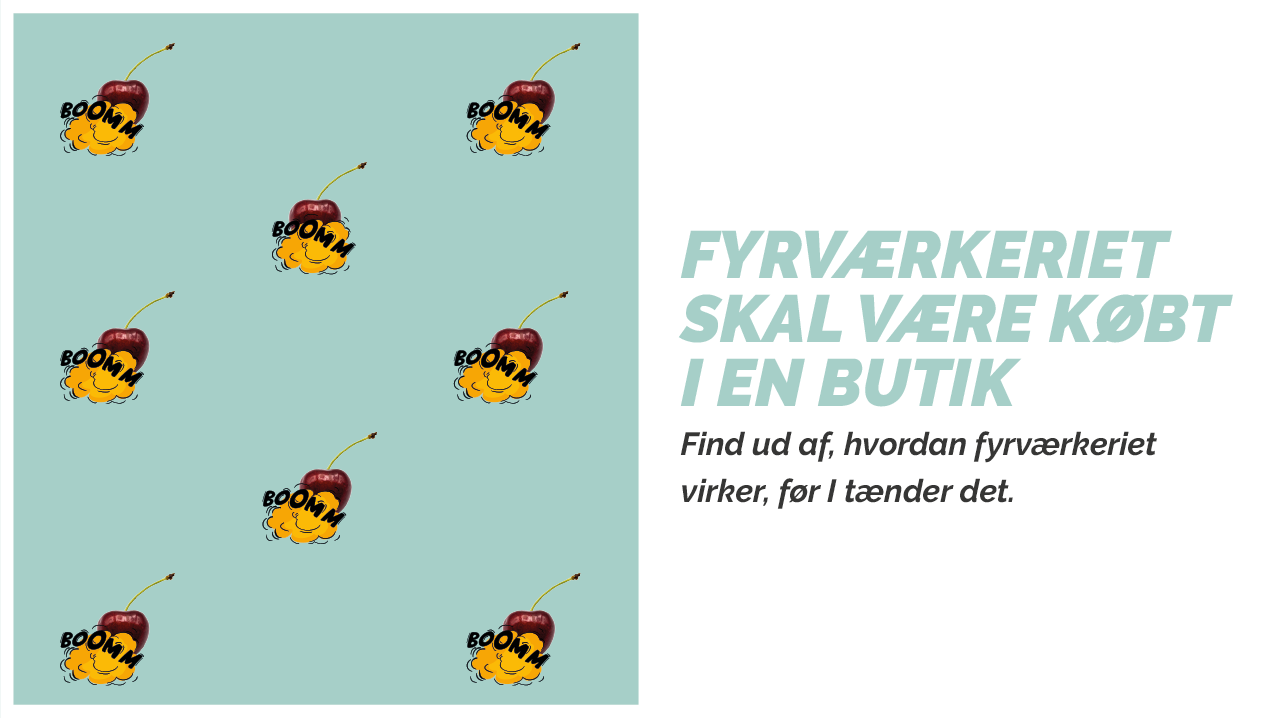 Sikkerhedsstyrelsen 2020
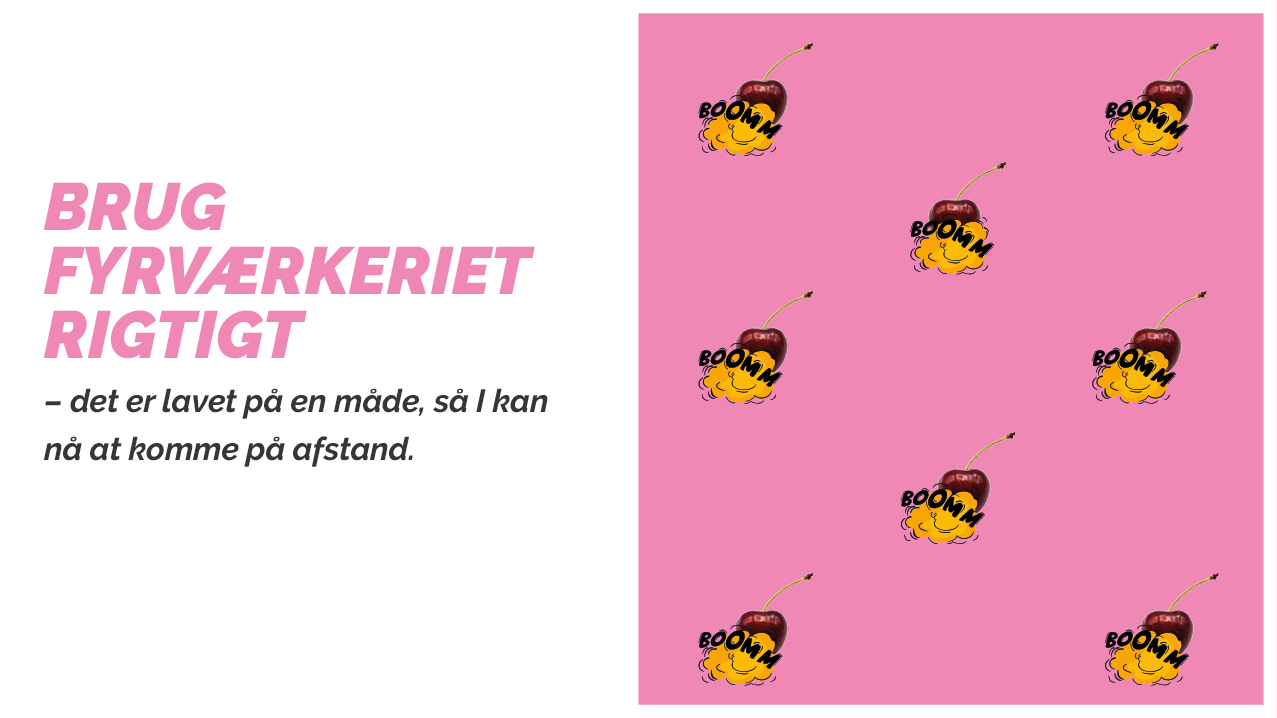 Sikkerhedsstyrelsen 2020
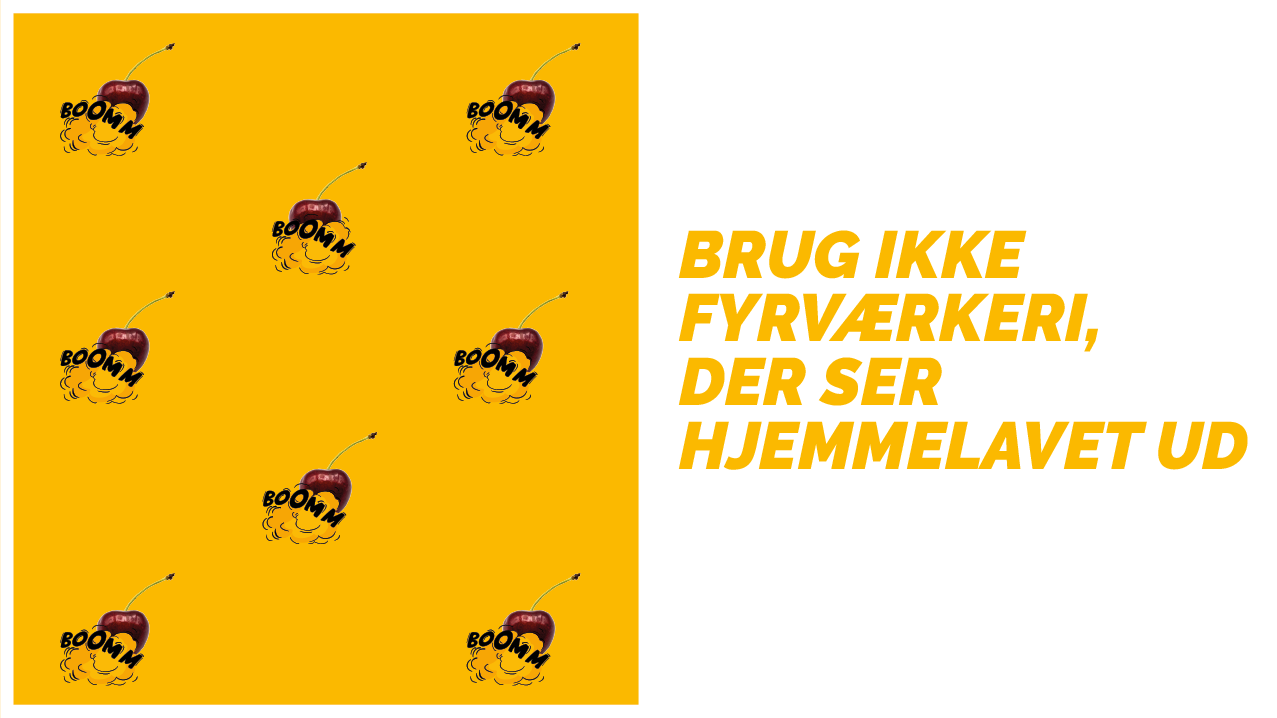 Sikkerhedsstyrelsen 2020
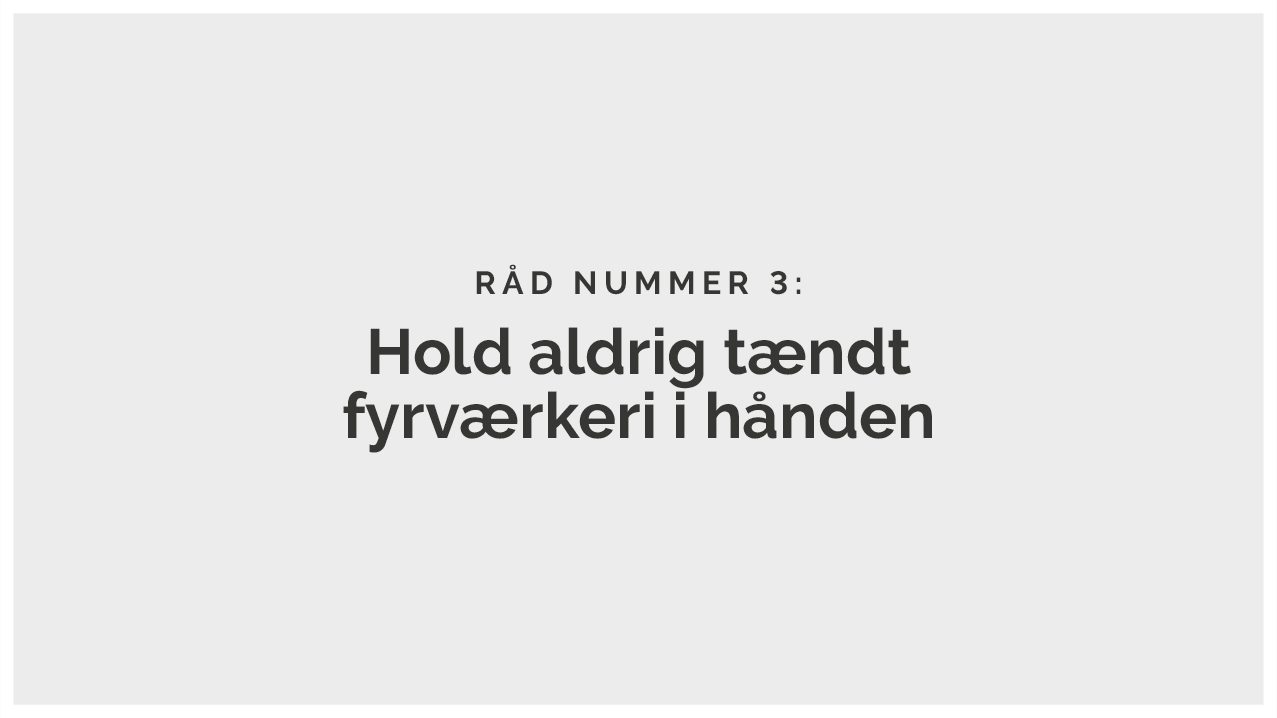 Sikkerhedsstyrelsen 2020
Sikkerhedsstyrelsen 2020
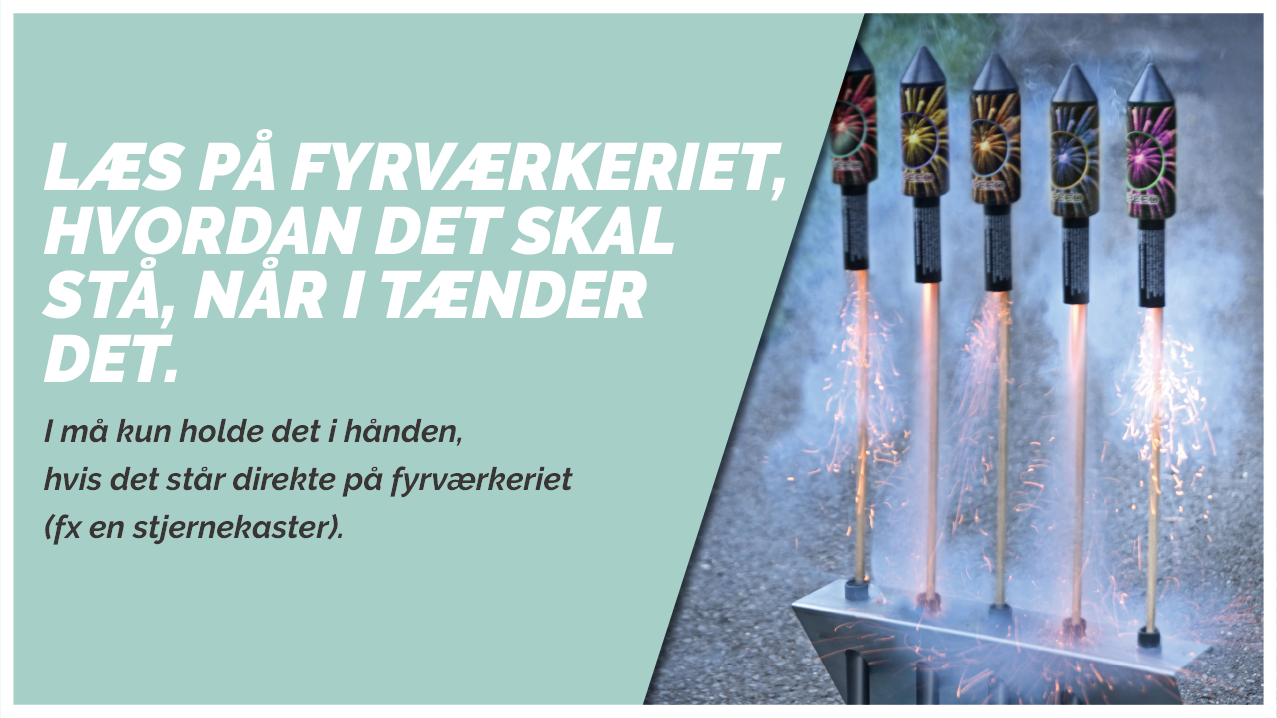 Sikkerhedsstyrelsen 2020
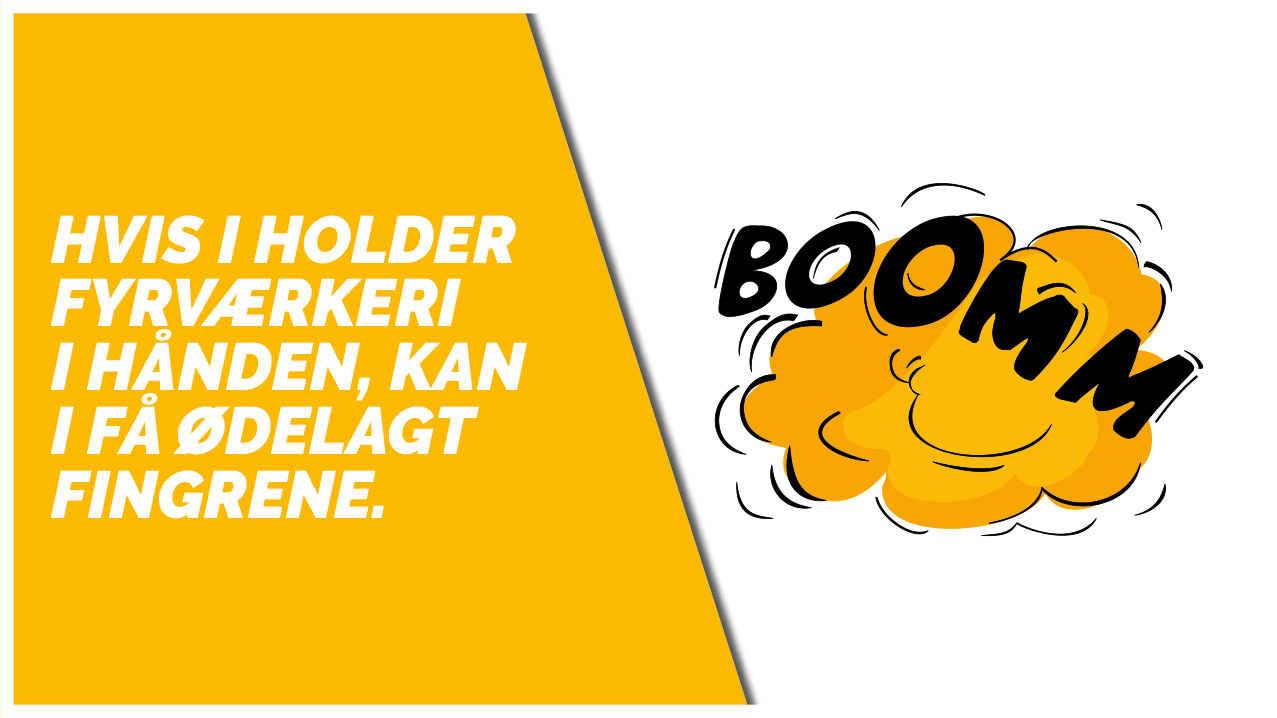 Sikkerhedsstyrelsen 2020
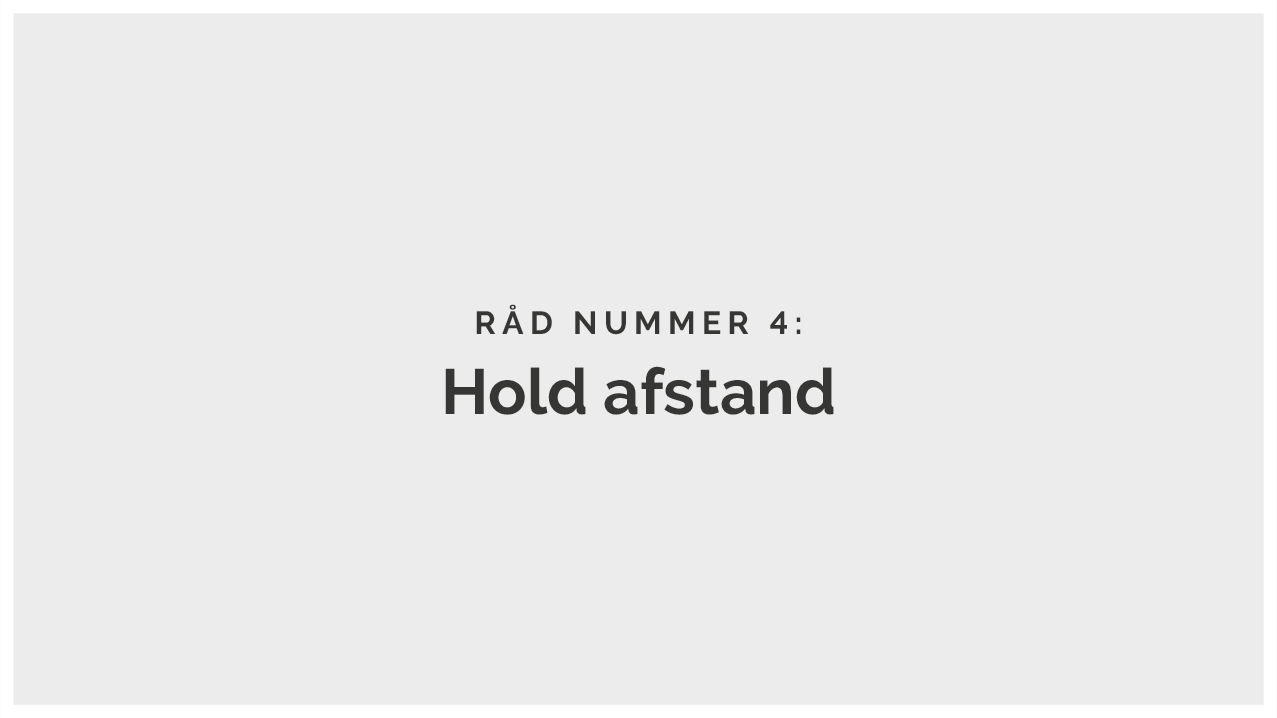 Sikkerhedsstyrelsen 2020
Sikkerhedsstyrelsen 2020
Se, hvad der kan ske, hvis man ikke husker beskyttelsesbrillerne.
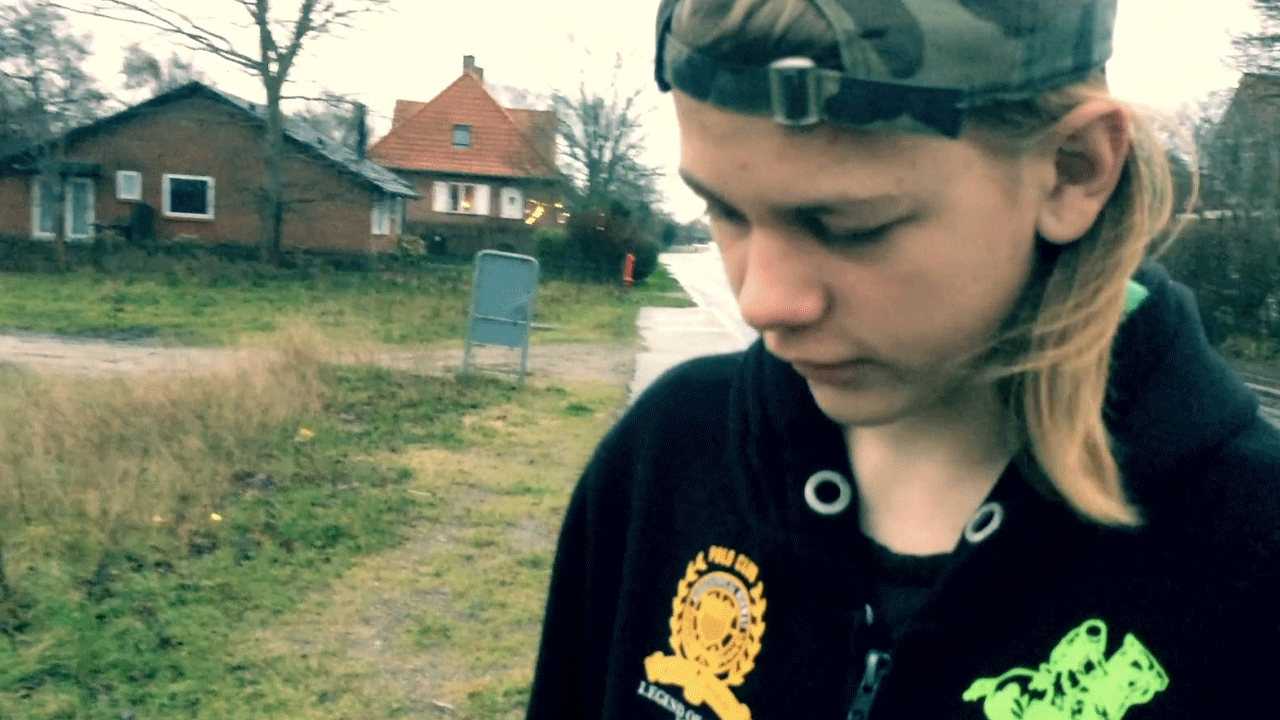 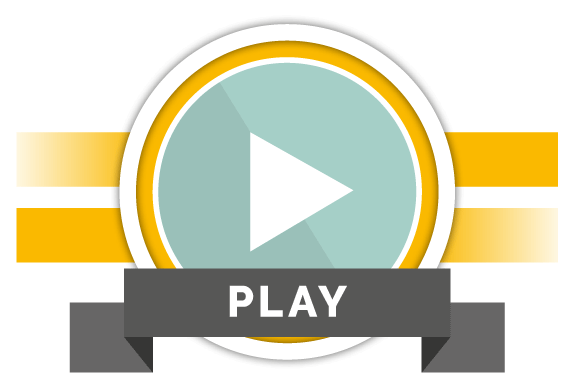 Sikkerhedsstyrelsen 2020
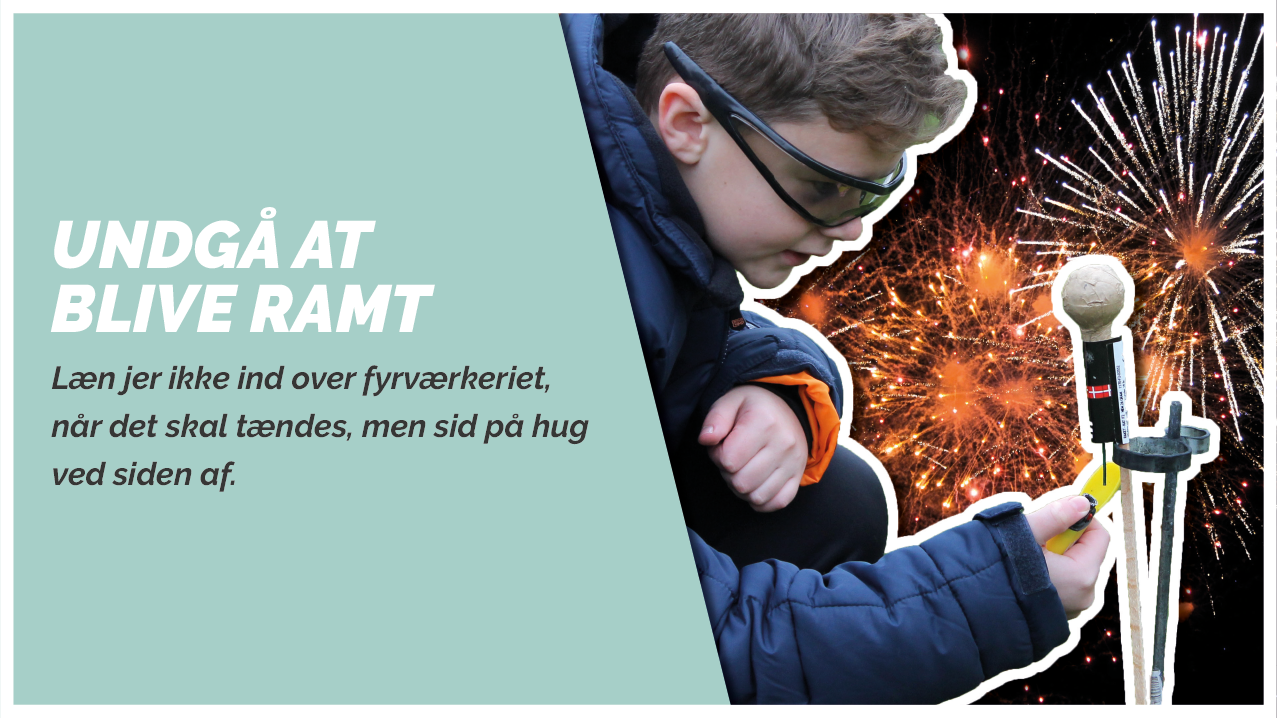 Sikkerhedsstyrelsen 2020
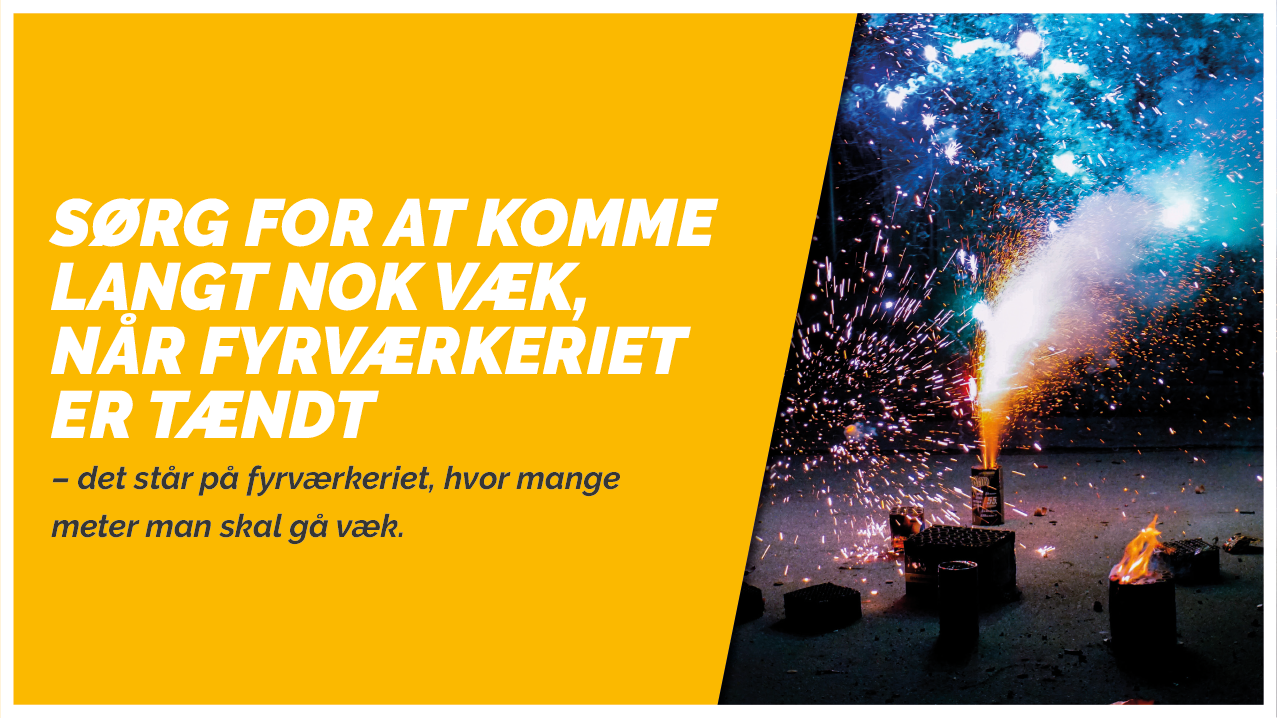 Sikkerhedsstyrelsen 2020
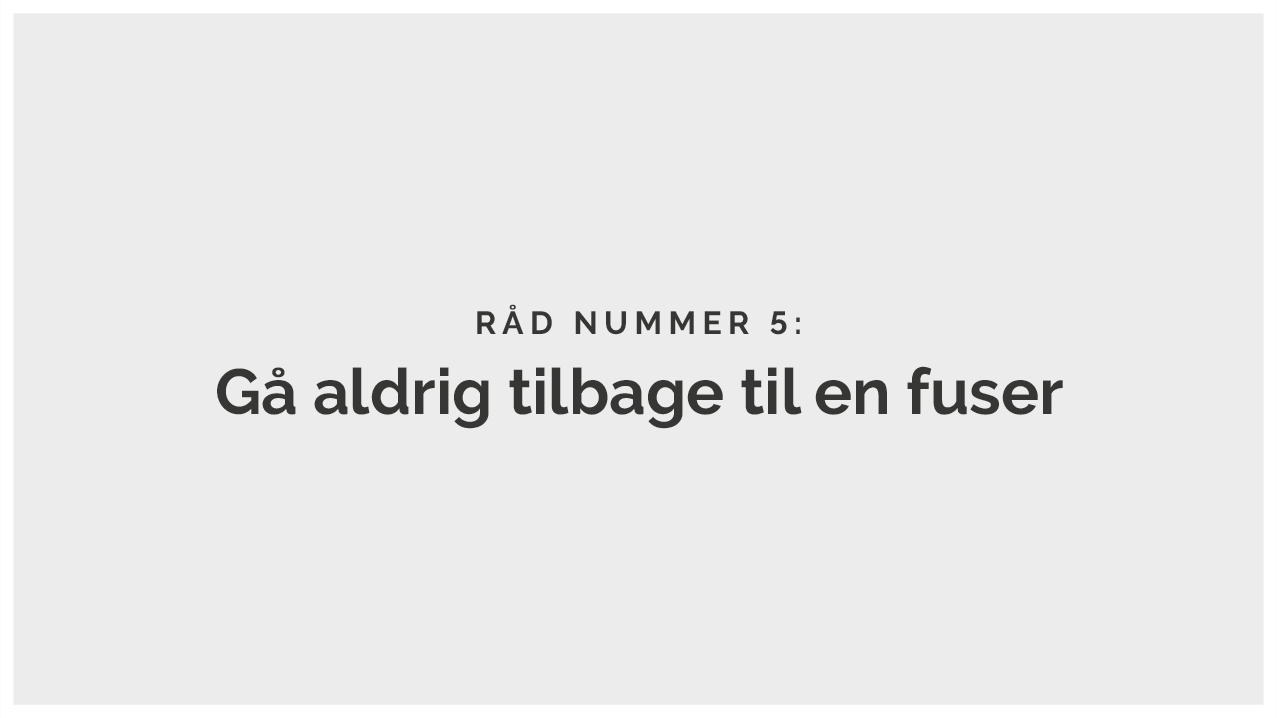 Sikkerhedsstyrelsen 2020
Sikkerhedsstyrelsen 2020
Niels Erik gik tilbage til en fuser
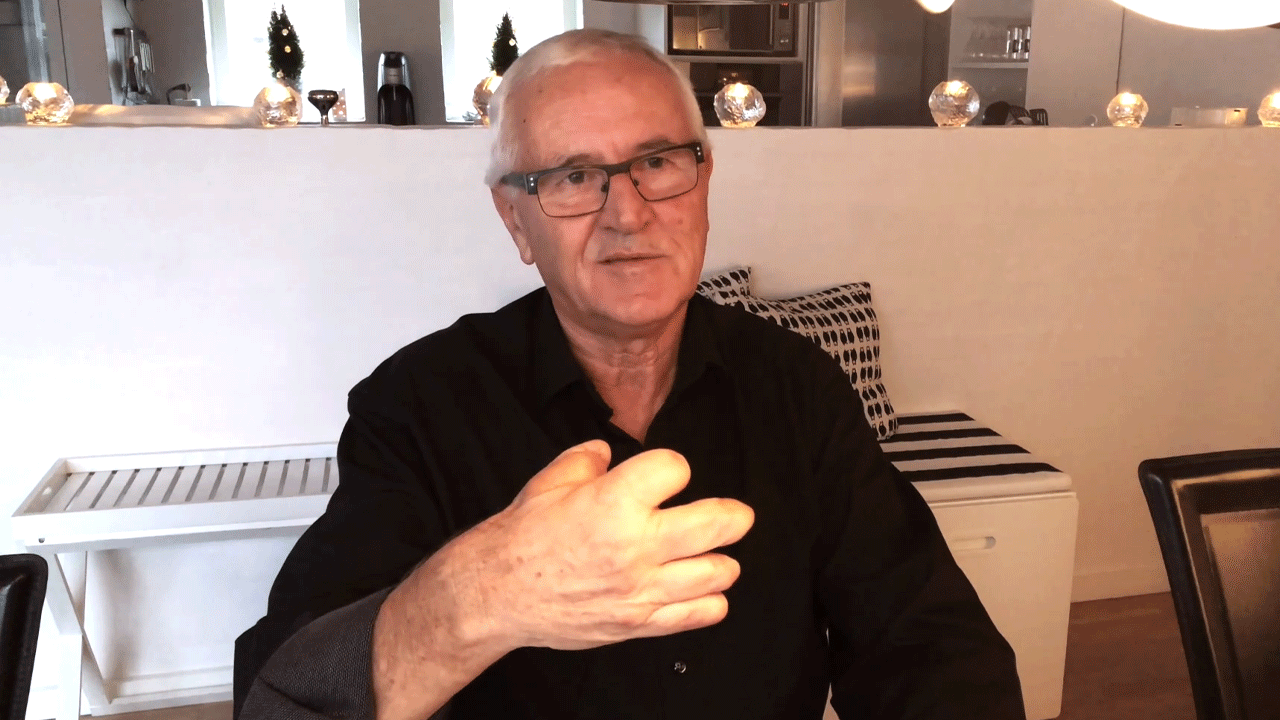 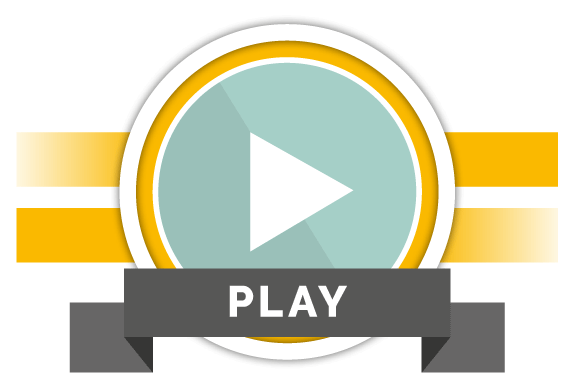 Sikkerhedsstyrelsen 2020
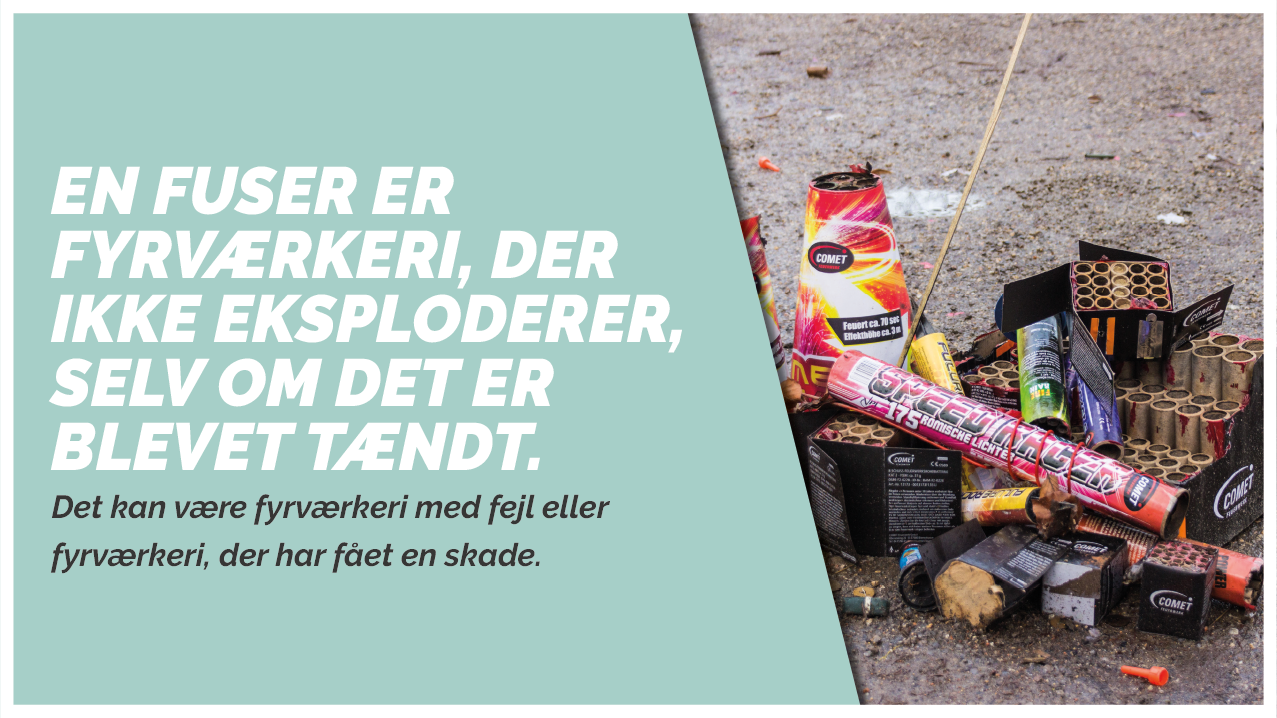 Sikkerhedsstyrelsen 2020
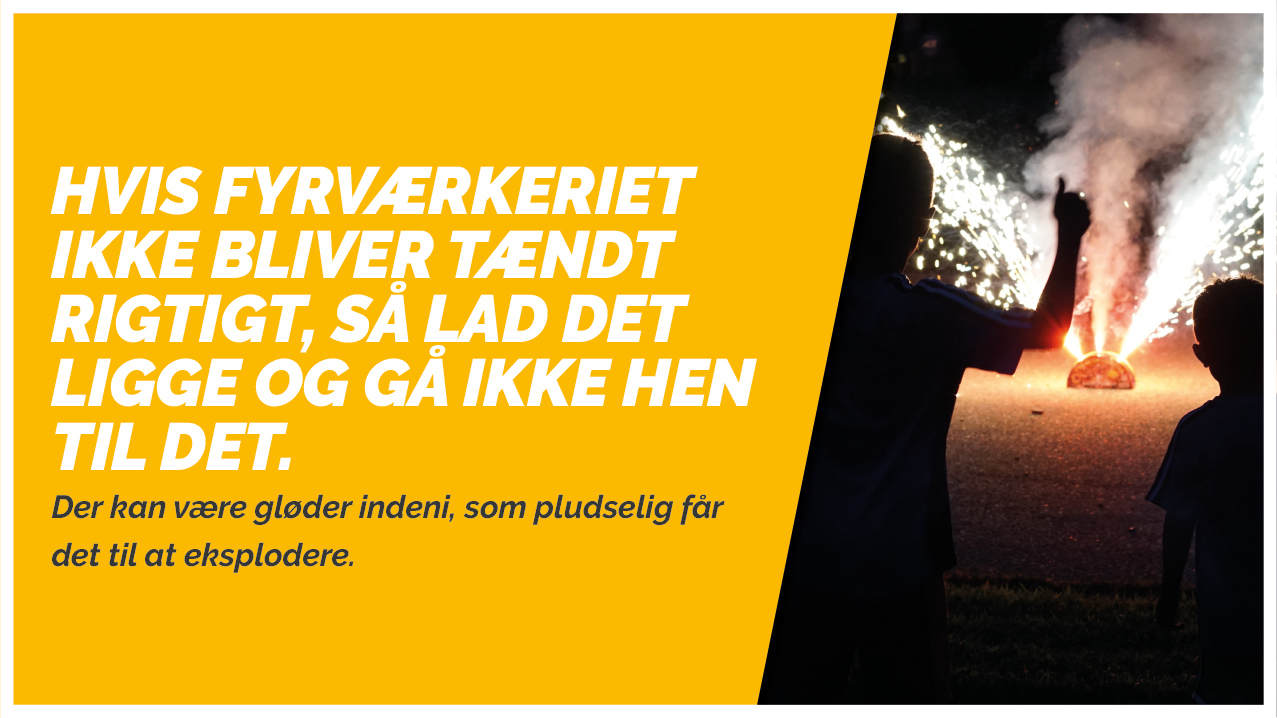 Sikkerhedsstyrelsen 2020
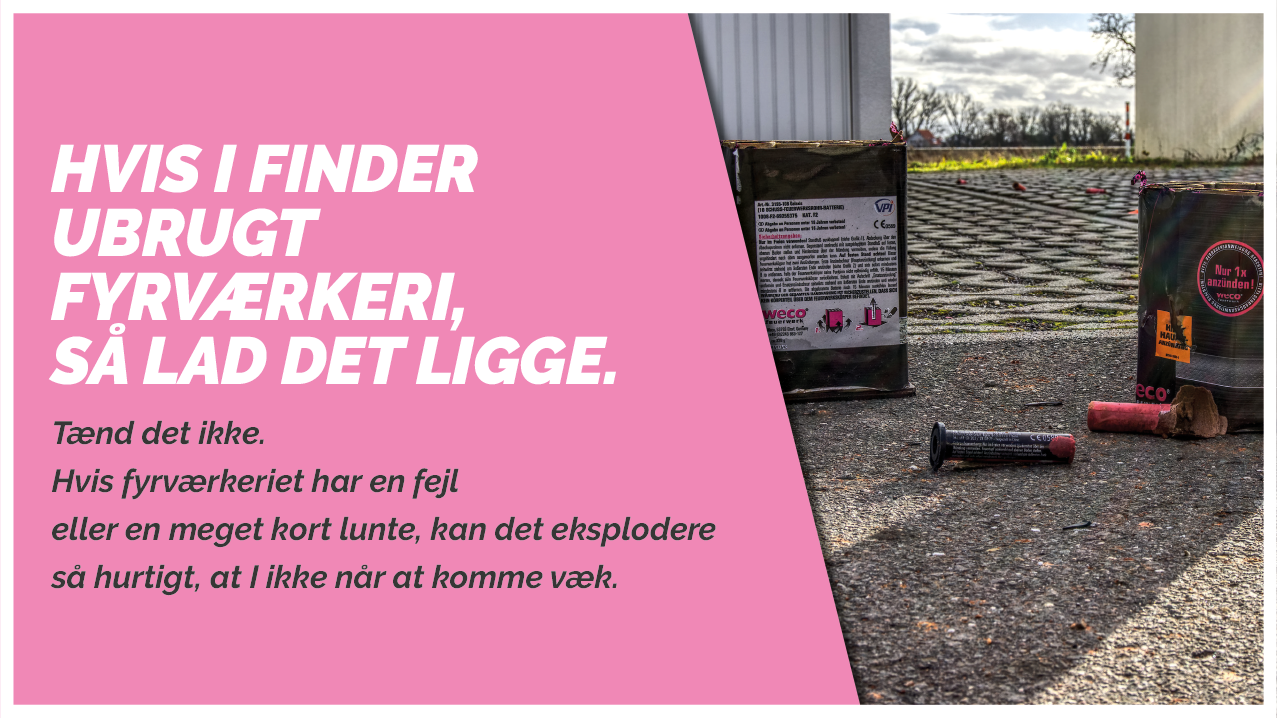 Sikkerhedsstyrelsen 2020
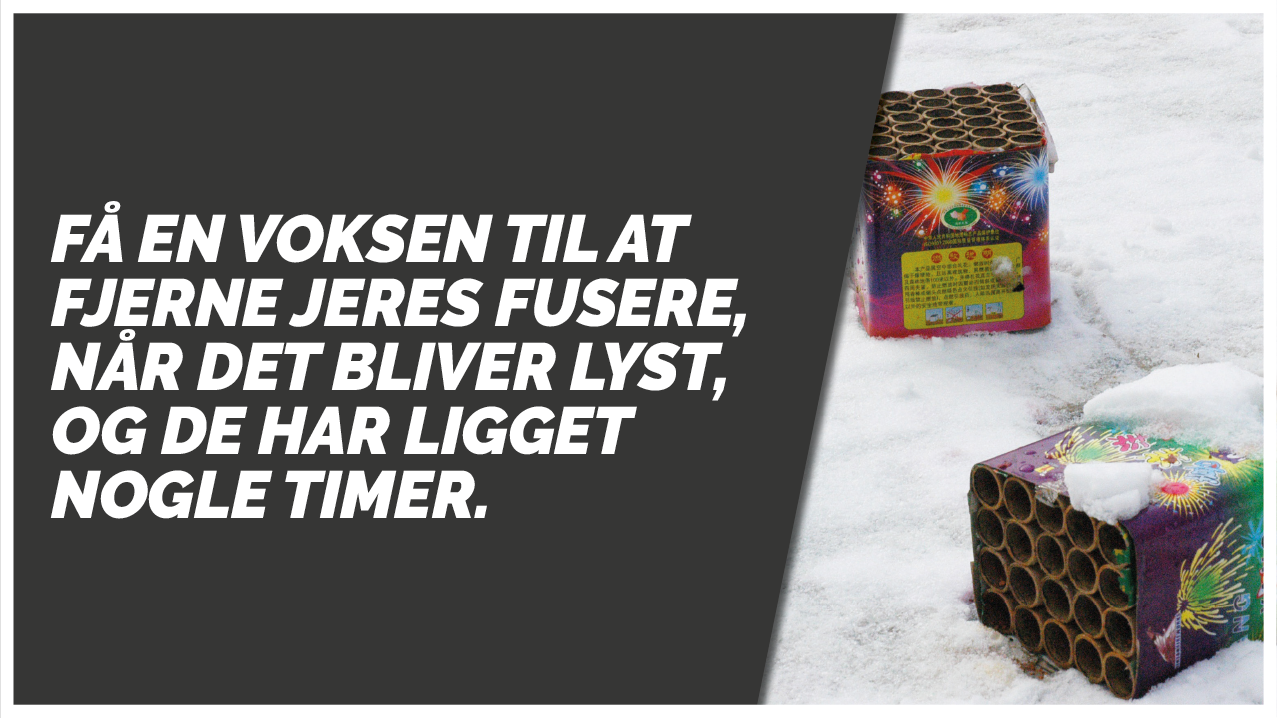 Sikkerhedsstyrelsen 2020
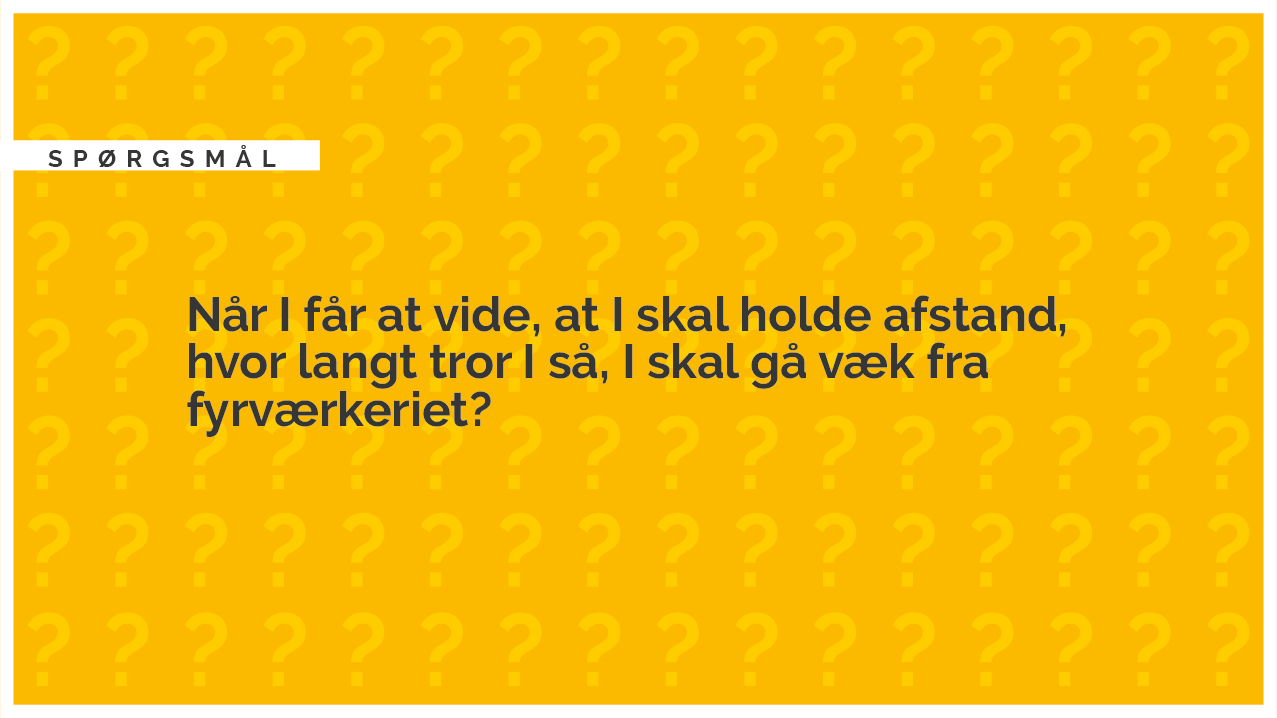 Sikkerhedsstyrelsen 2020
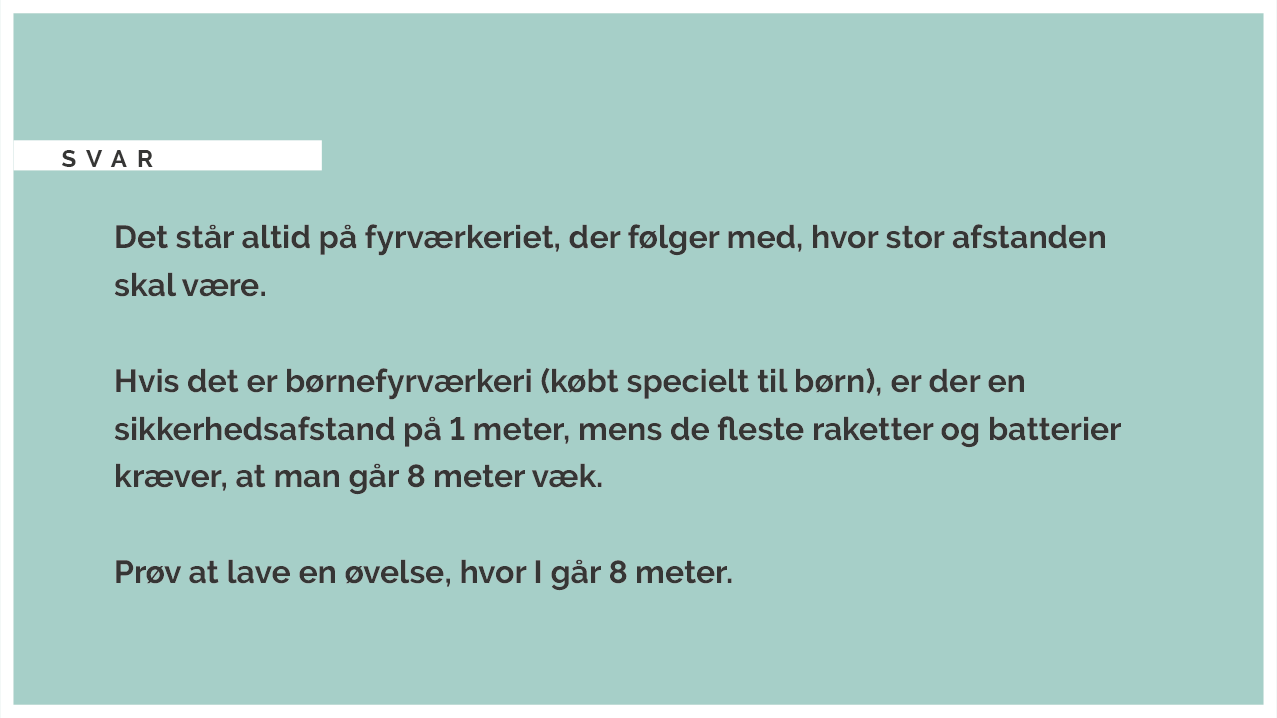 Sikkerhedsstyrelsen 2020
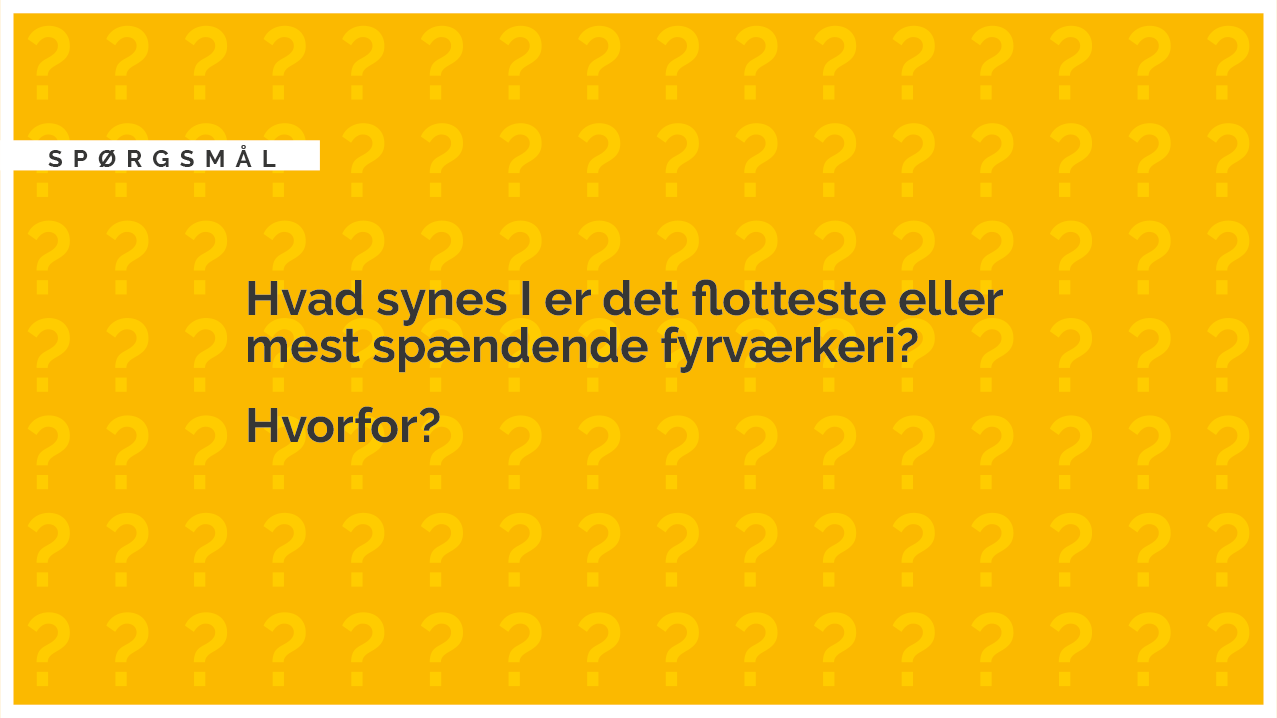 Sikkerhedsstyrelsen 2020
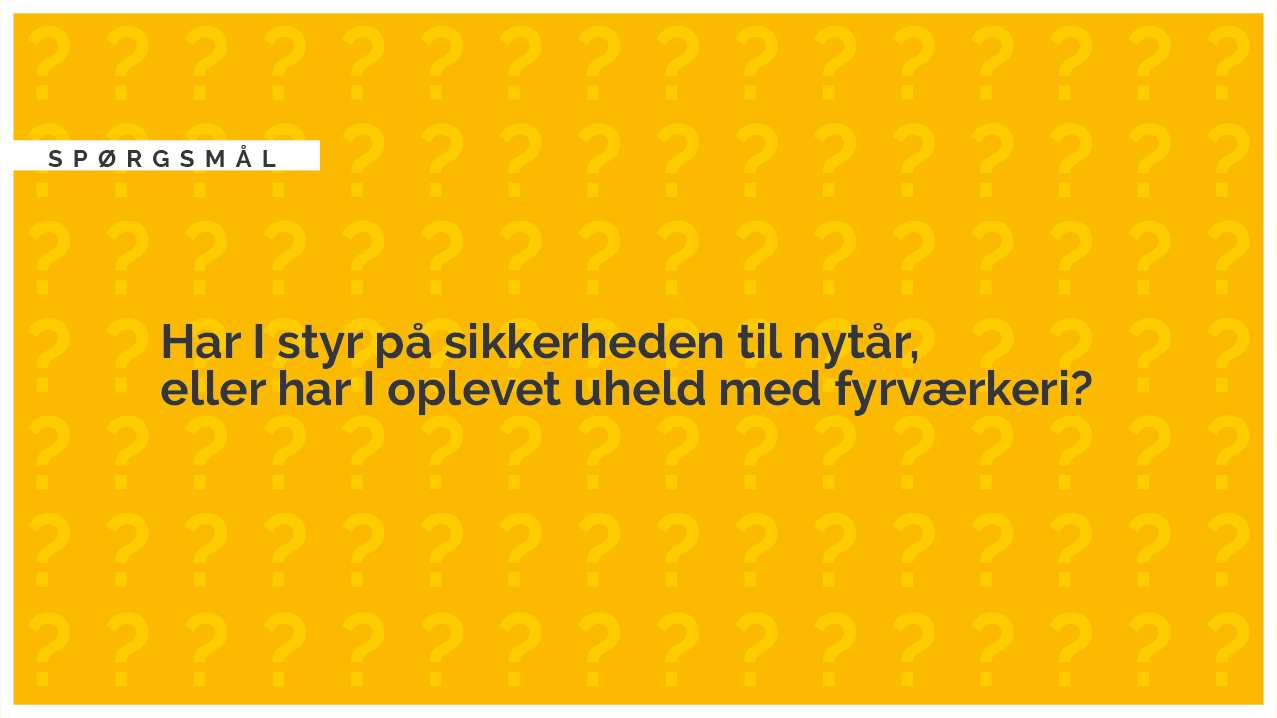 Sikkerhedsstyrelsen 2020
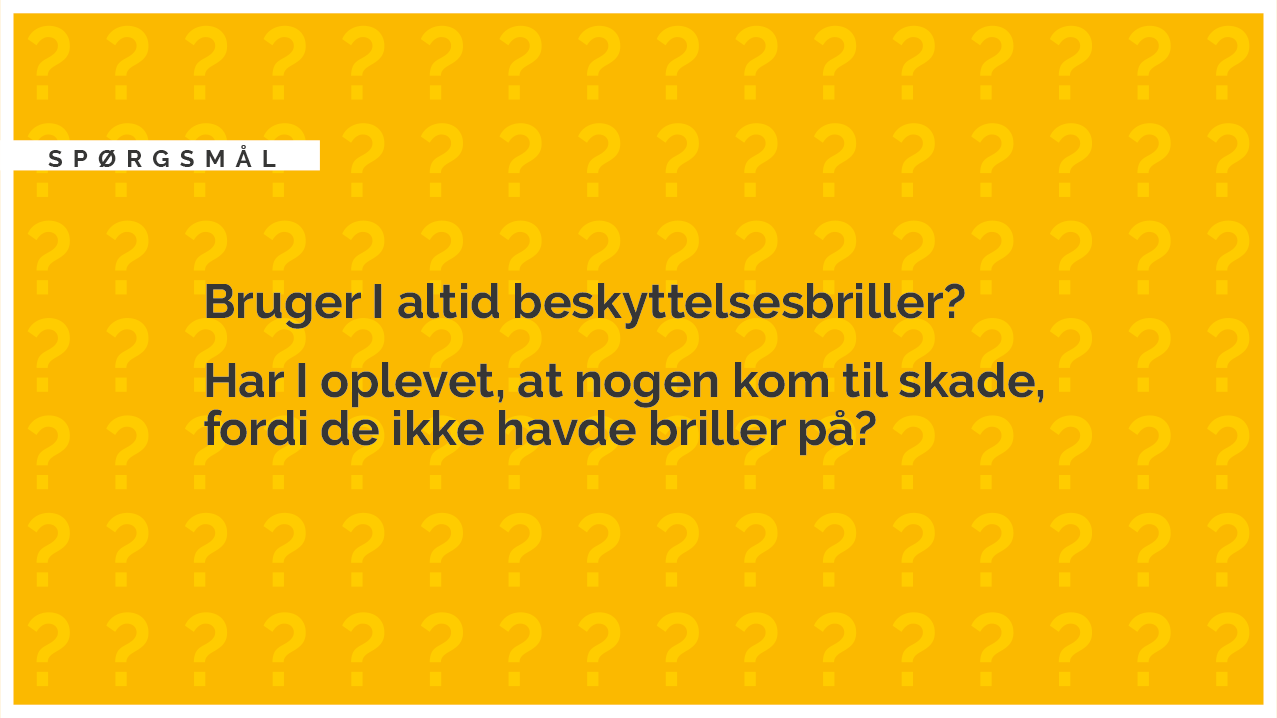 Sikkerhedsstyrelsen 2020
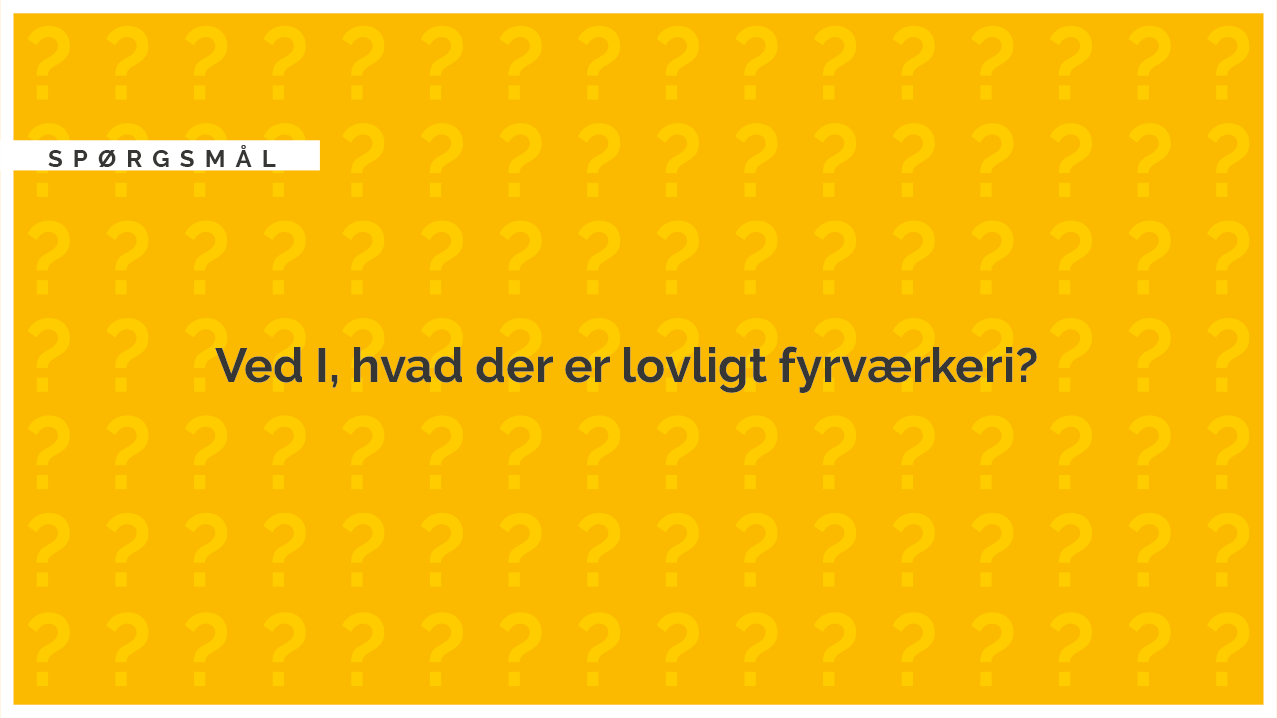 Sikkerhedsstyrelsen 2020
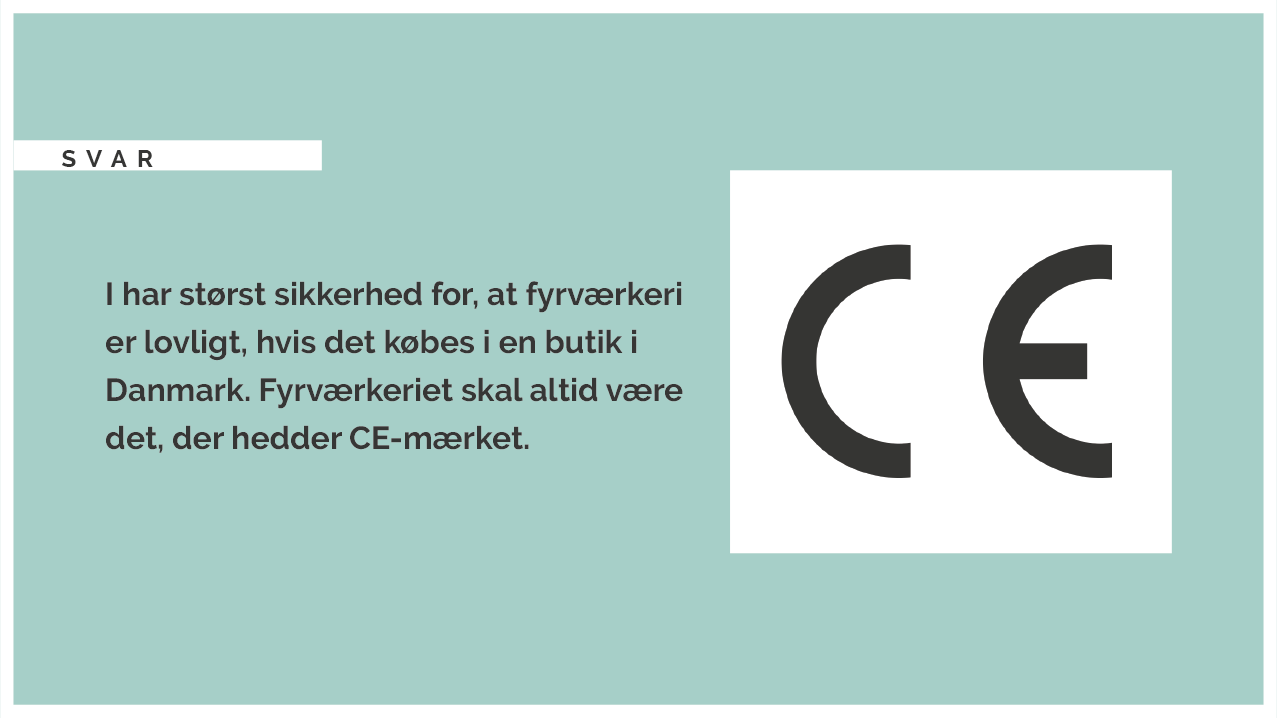 Sikkerhedsstyrelsen 2020
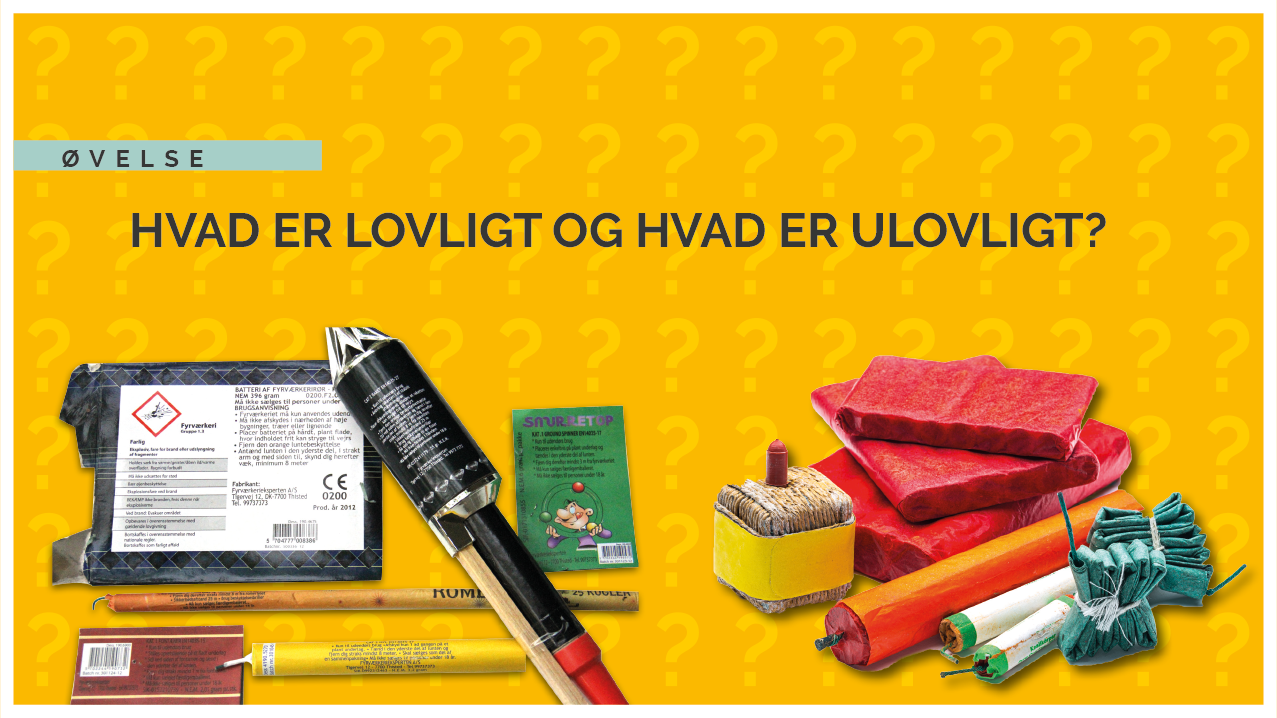 Sikkerhedsstyrelsen 2020
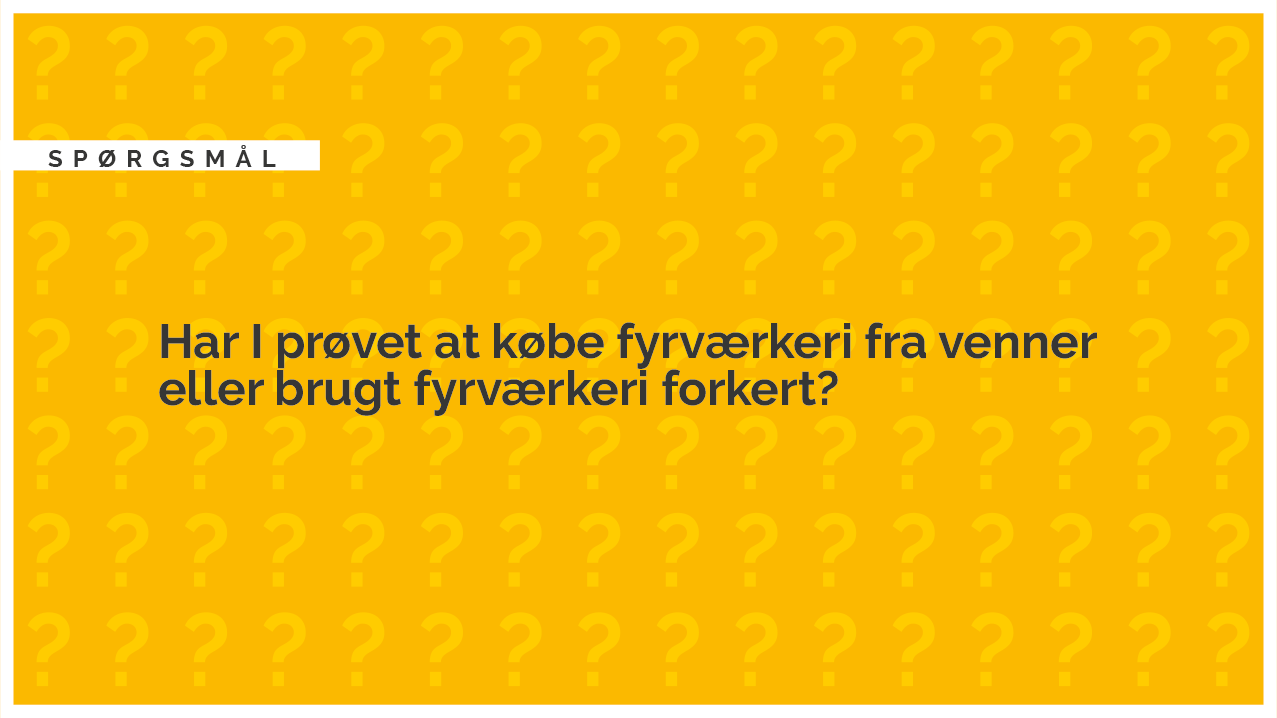 Sikkerhedsstyrelsen 2020
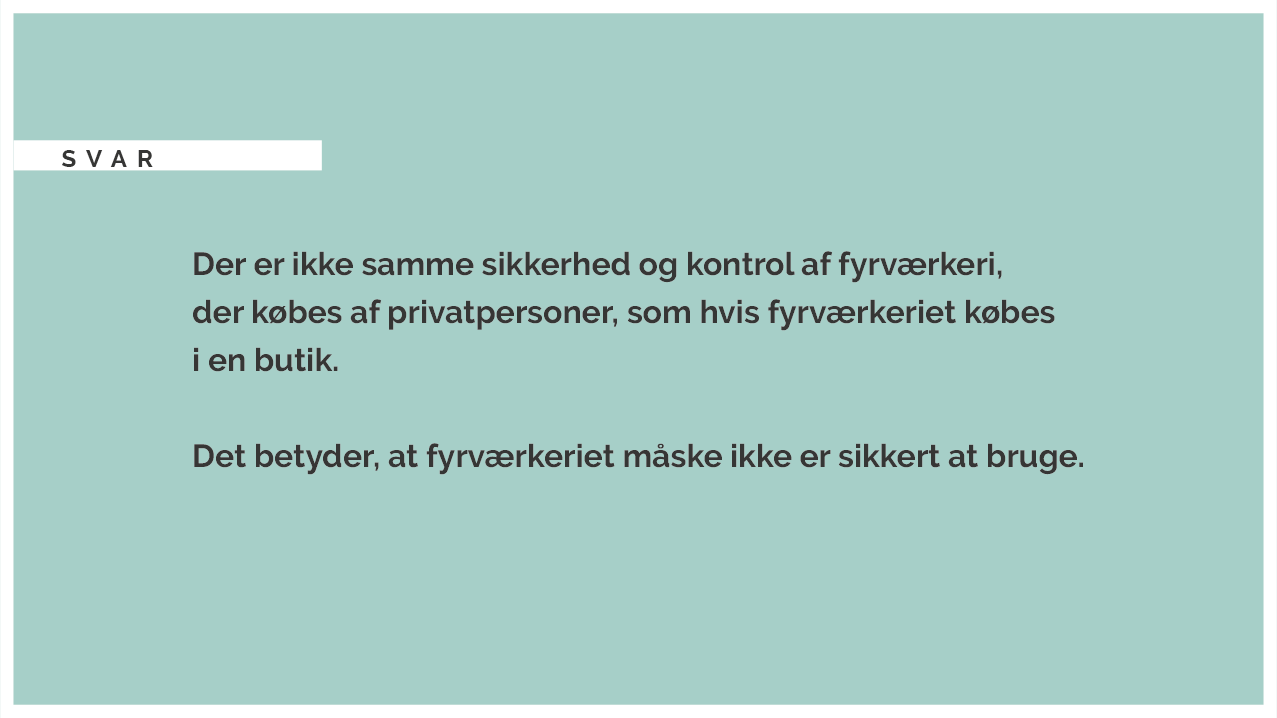 Sikkerhedsstyrelsen 2020
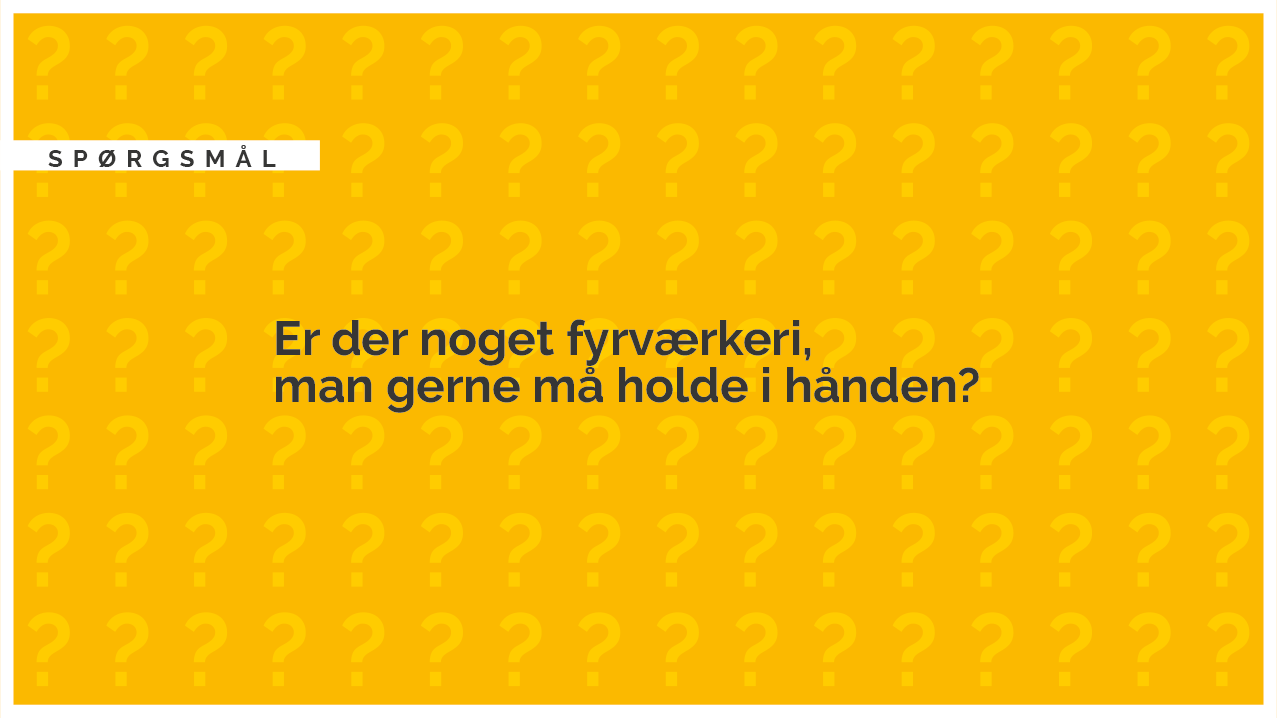 Sikkerhedsstyrelsen 2020
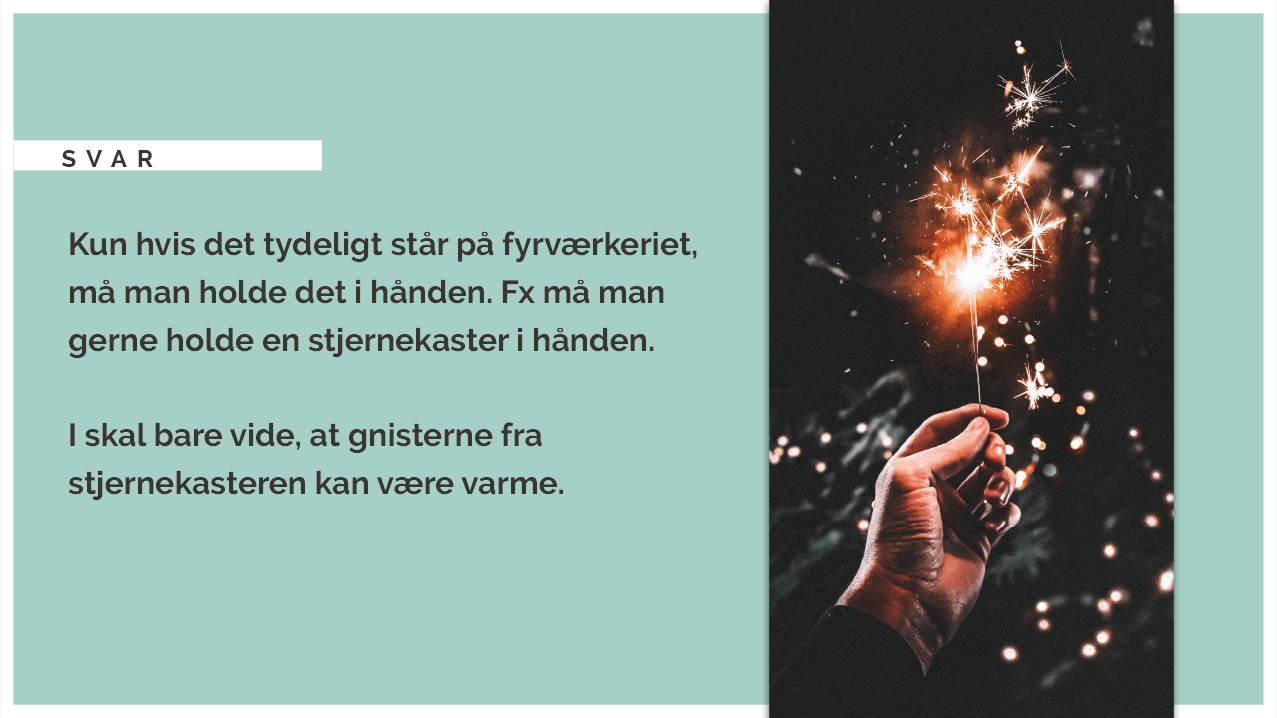 Sikkerhedsstyrelsen 2020
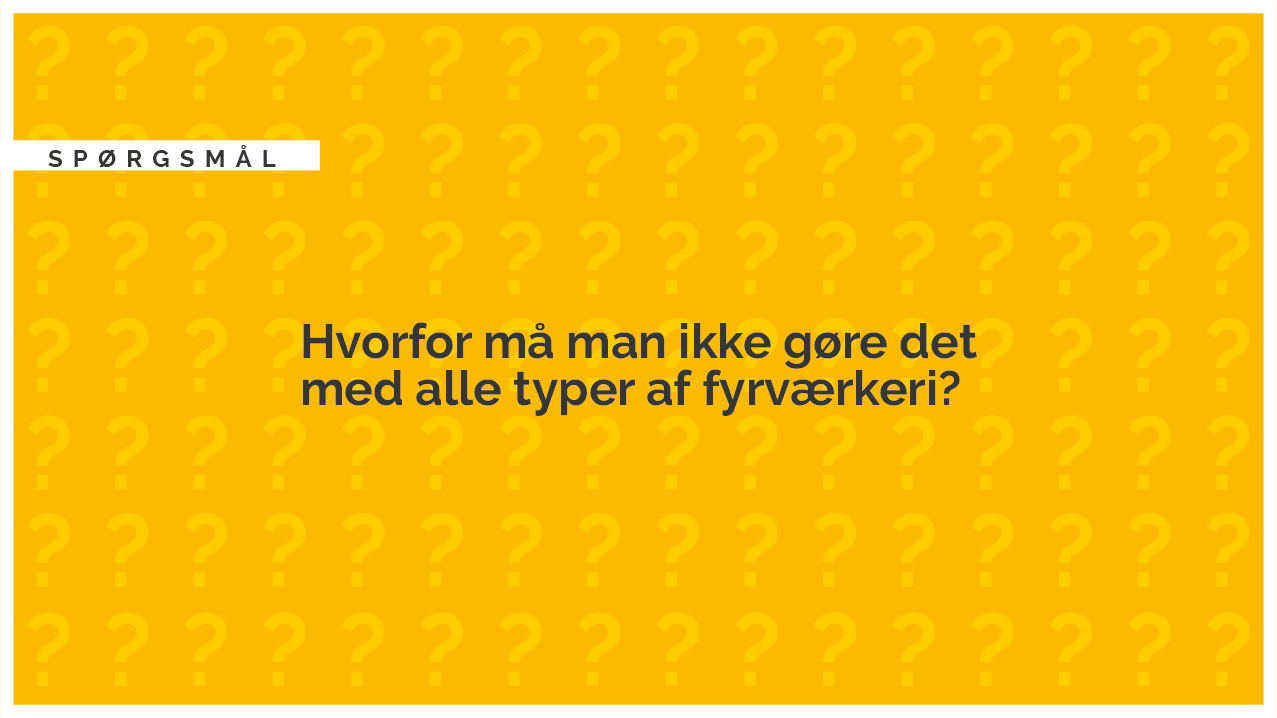 Sikkerhedsstyrelsen 2020
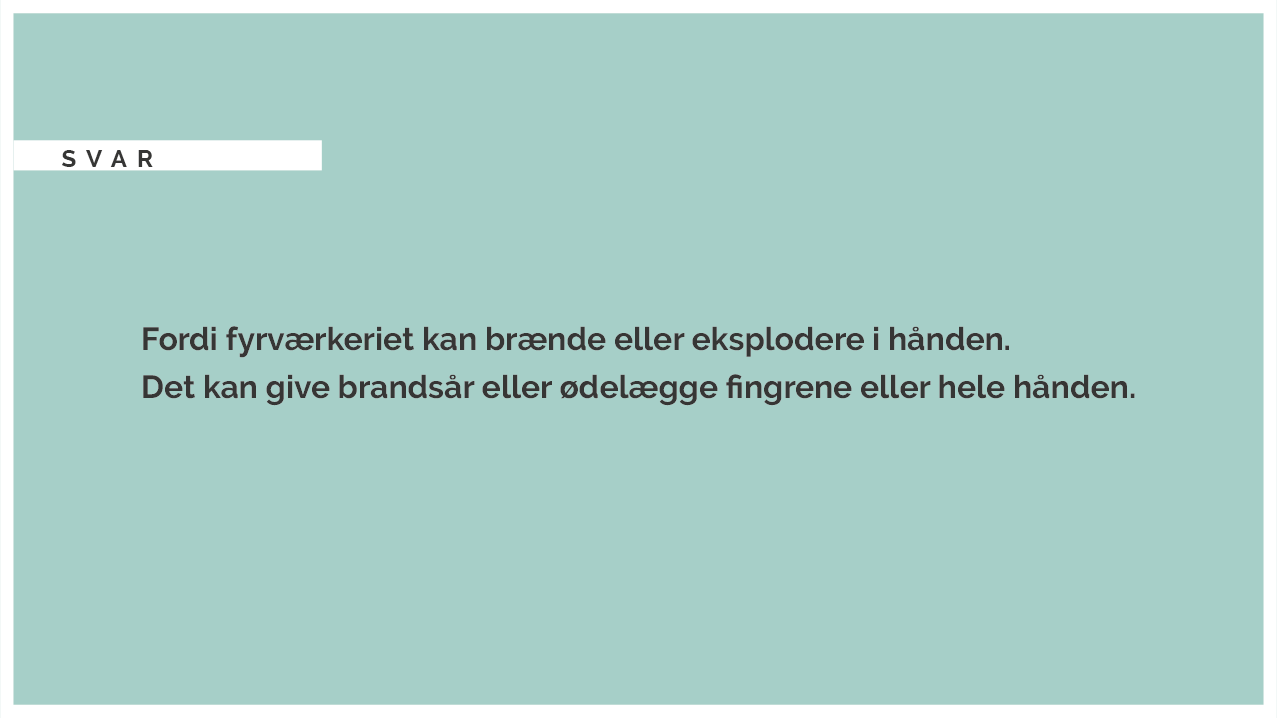 Sikkerhedsstyrelsen 2020
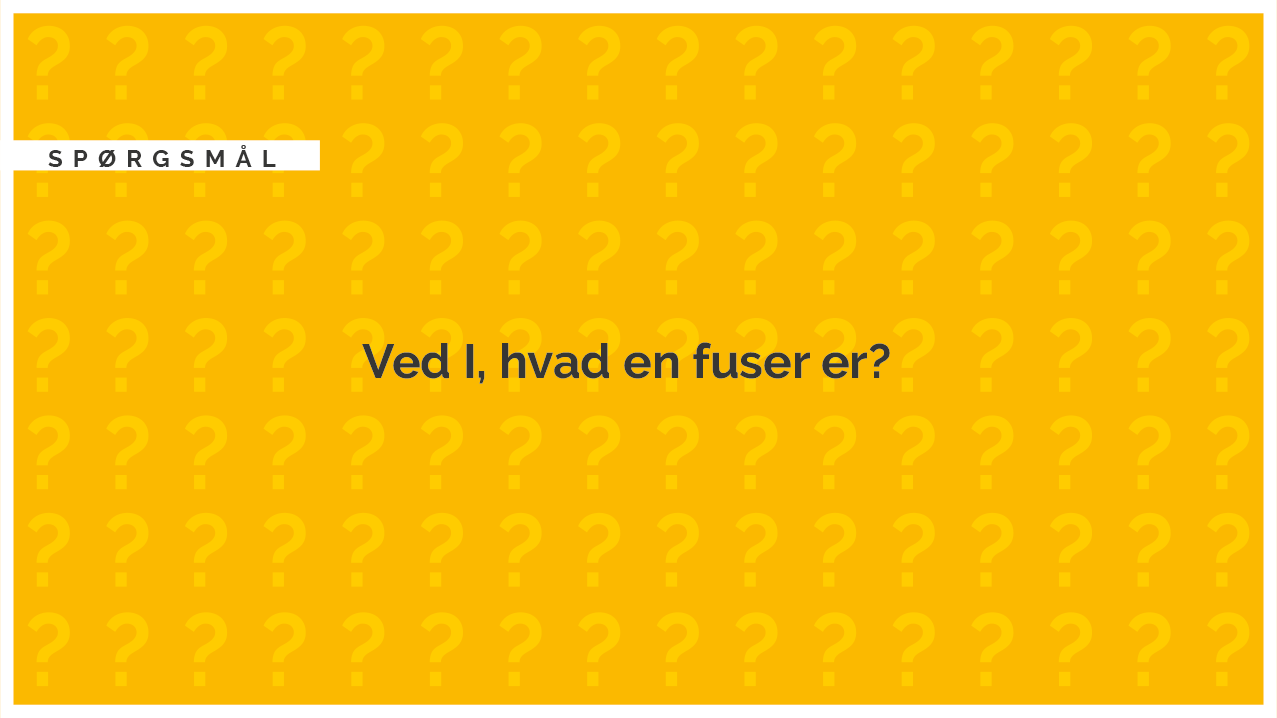 Sikkerhedsstyrelsen 2020
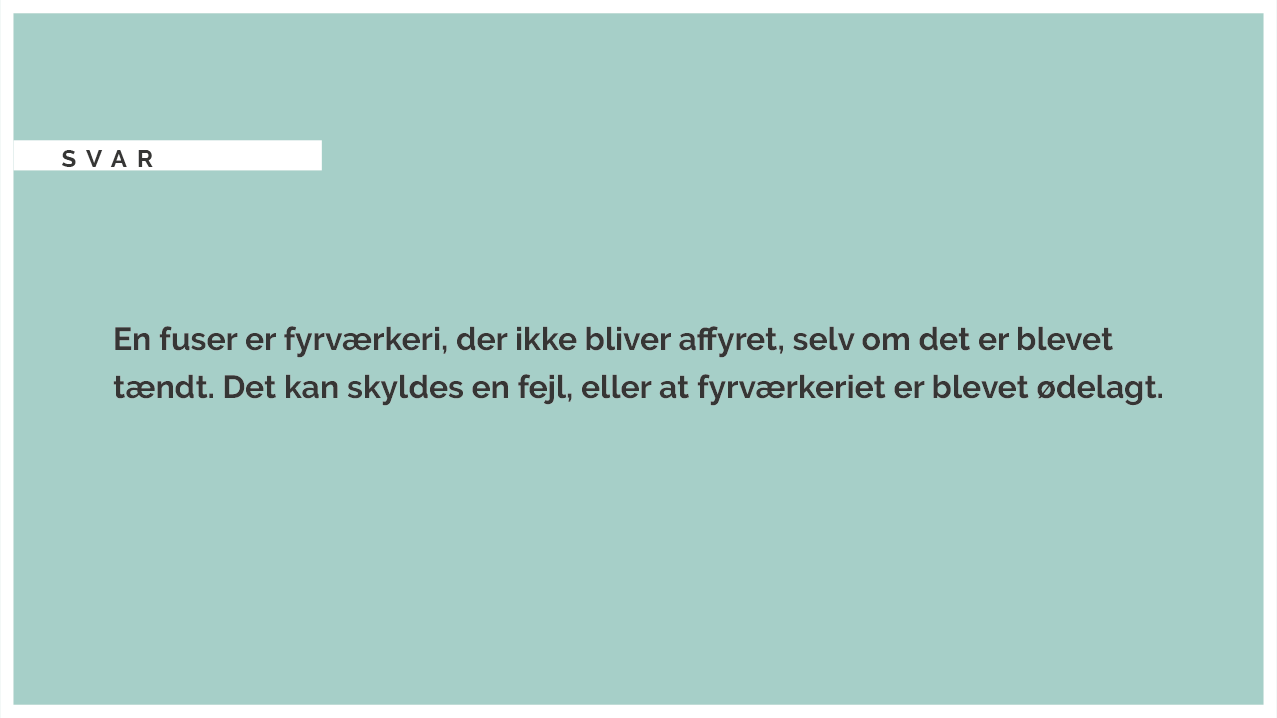 Sikkerhedsstyrelsen 2020
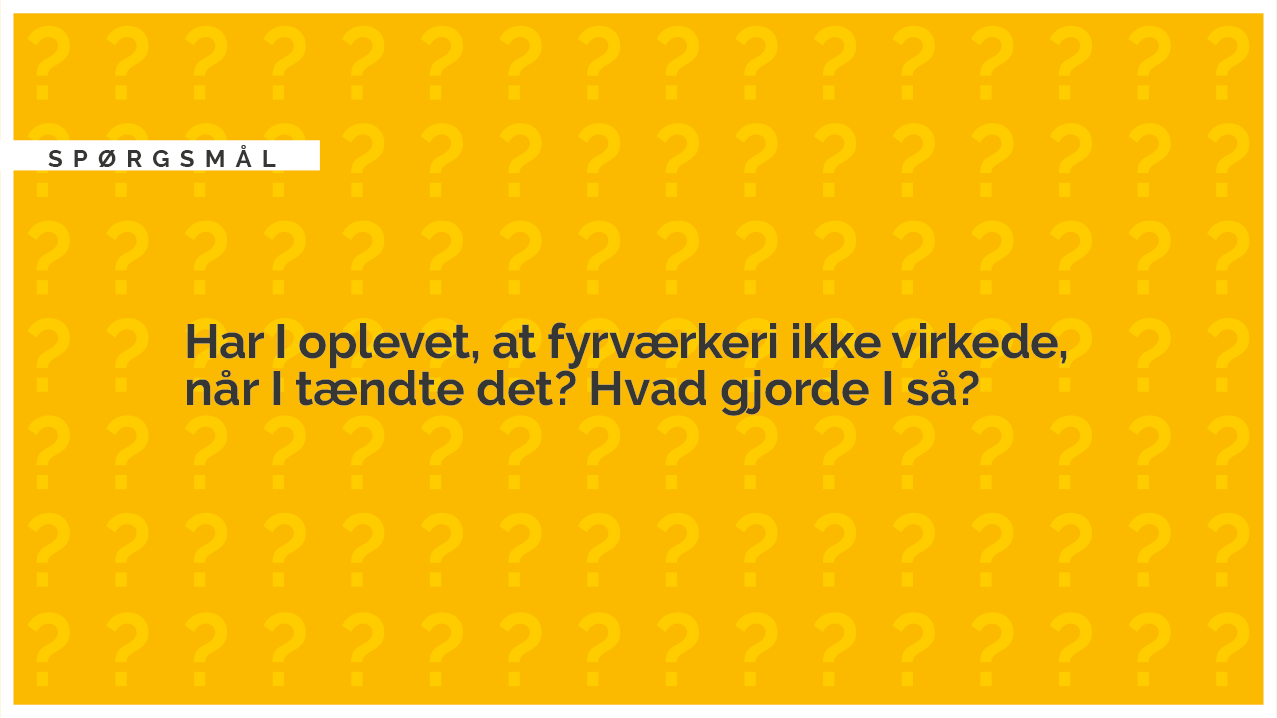 Sikkerhedsstyrelsen 2020
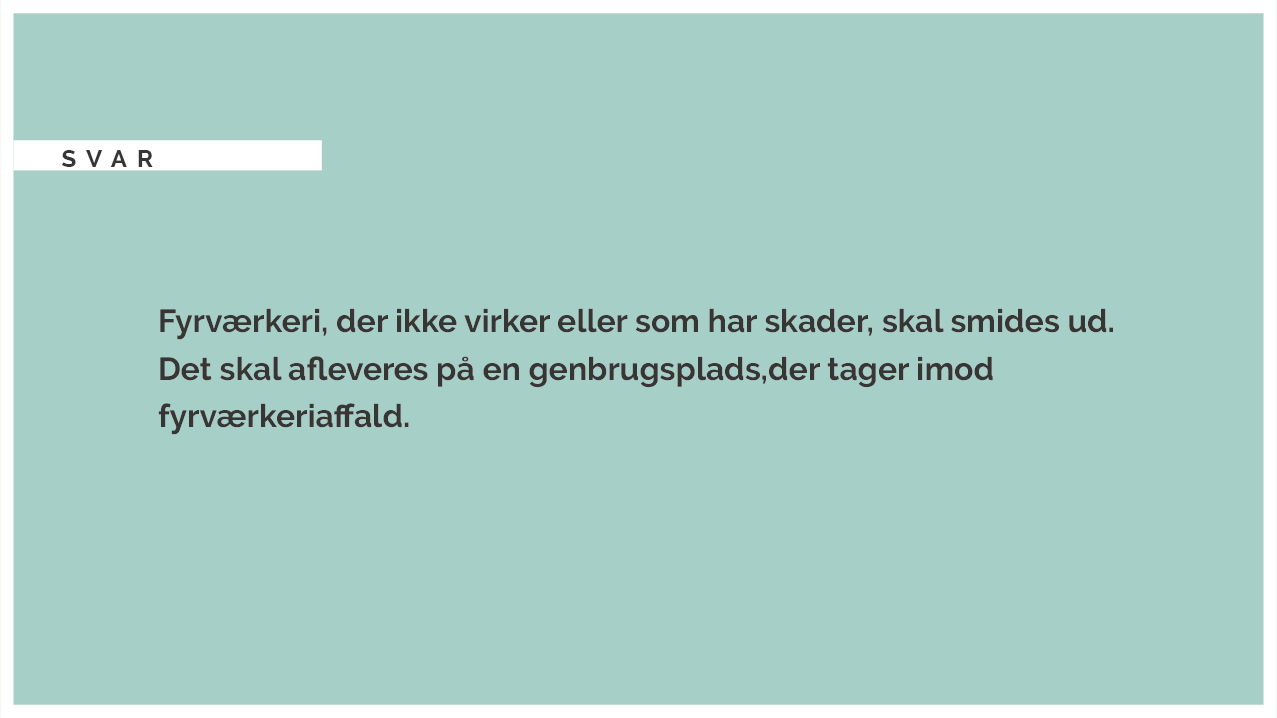 Sikkerhedsstyrelsen 2020
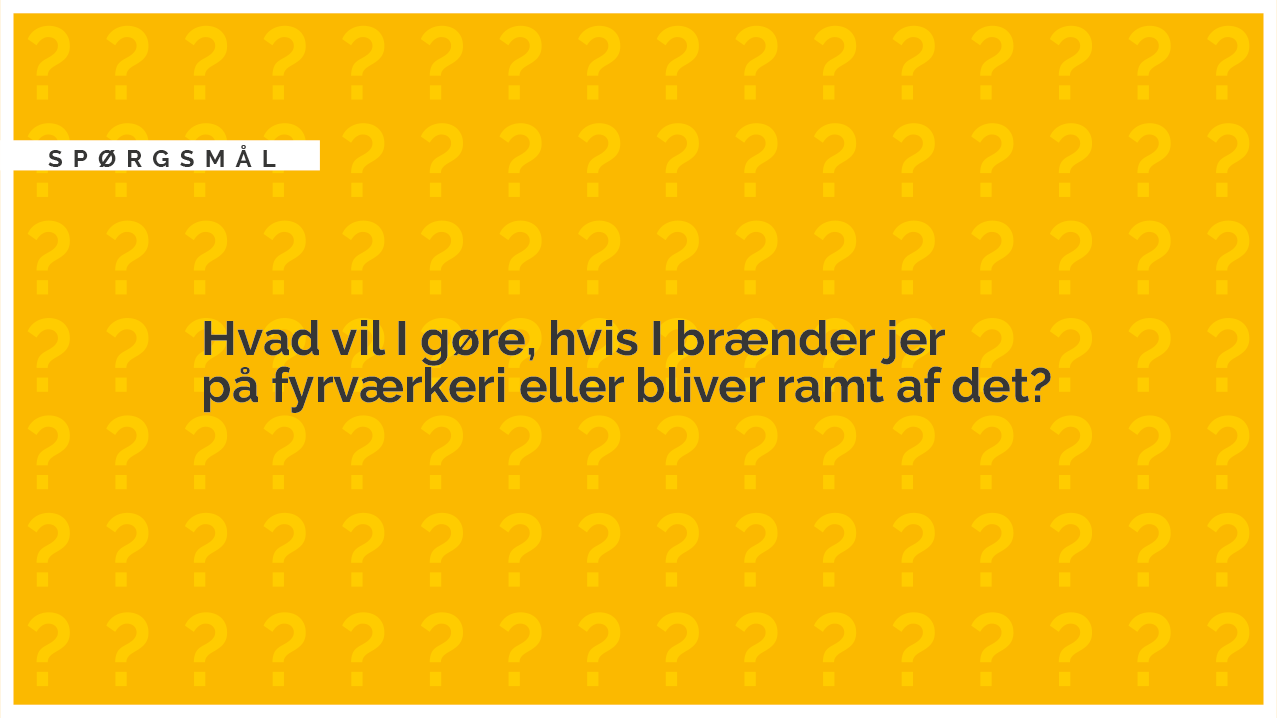 Sikkerhedsstyrelsen 2020
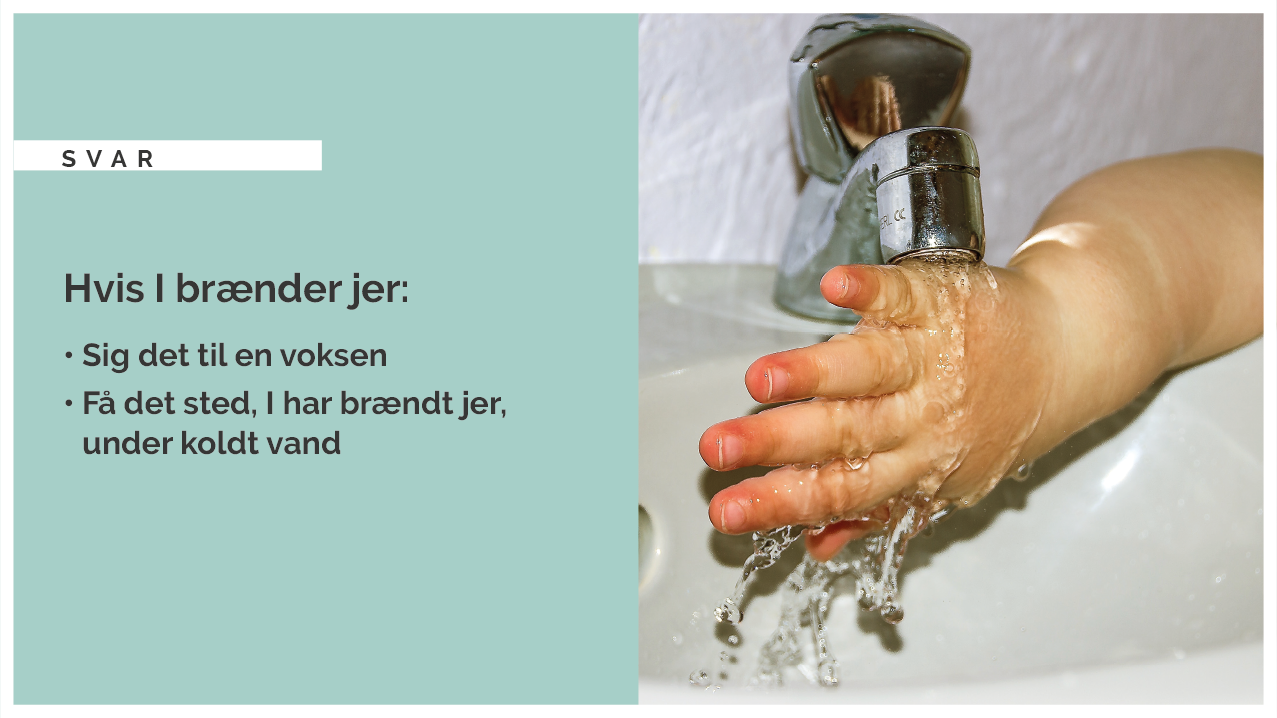 Sikkerhedsstyrelsen 2020
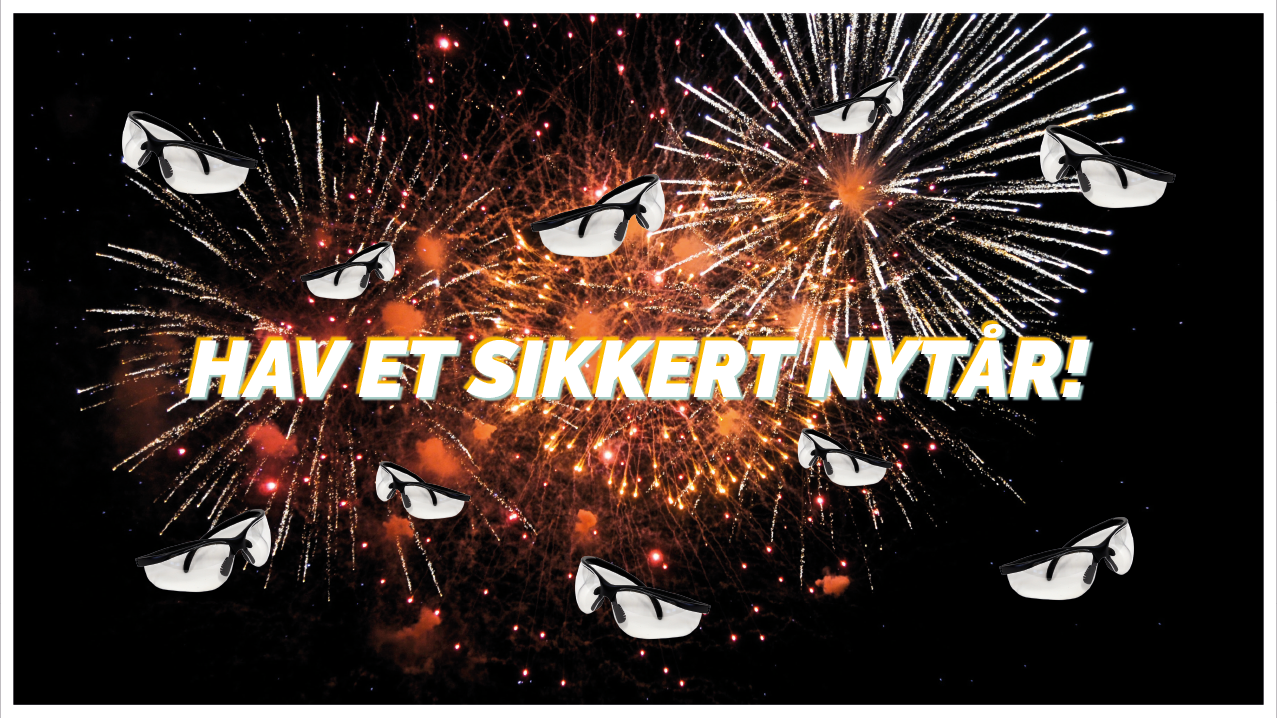 Sikkerhedsstyrelsen 2020
Sikkerhedsstyrelsen 2020
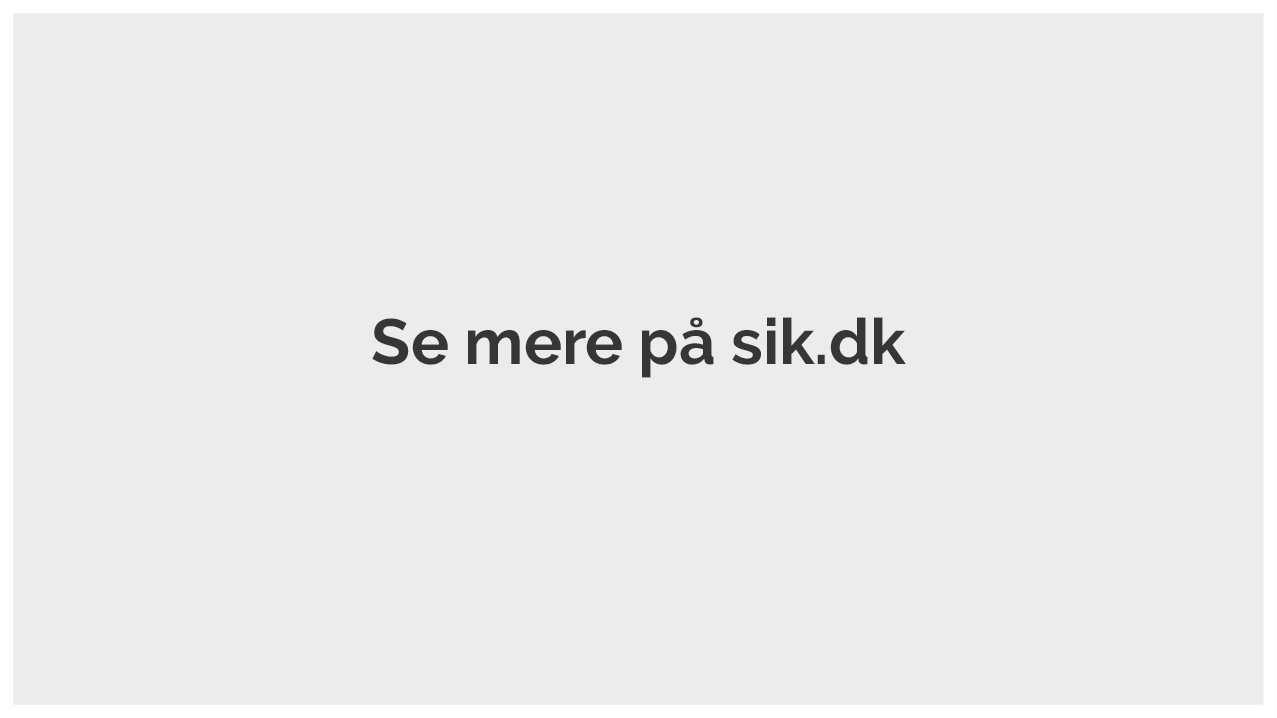 Se mere på fyrværkeri.dk
Sikkerhedsstyrelsen 2020